THE THIRTY YEARS’ WAR
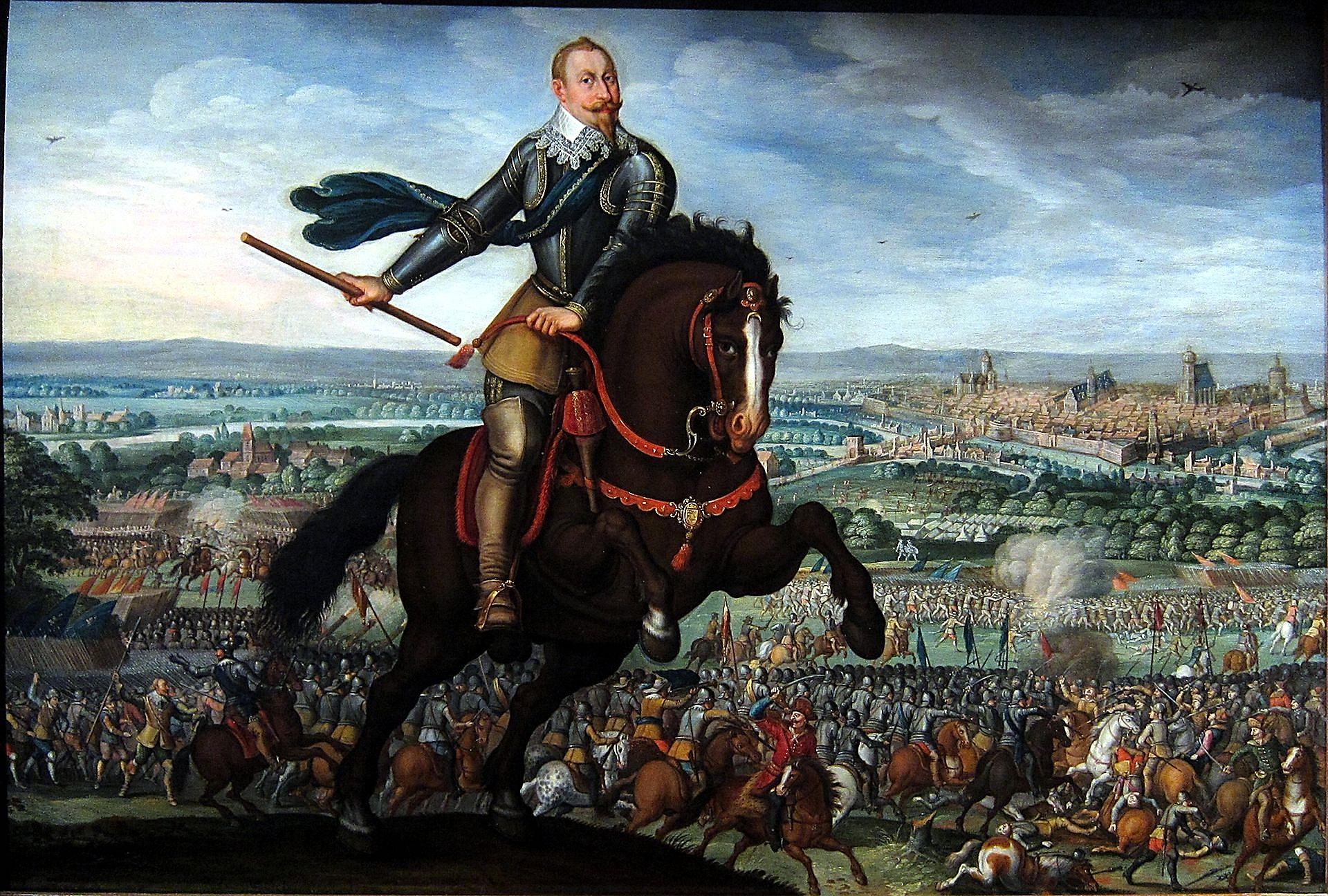 1618-1648
WHEN?
1618-1648
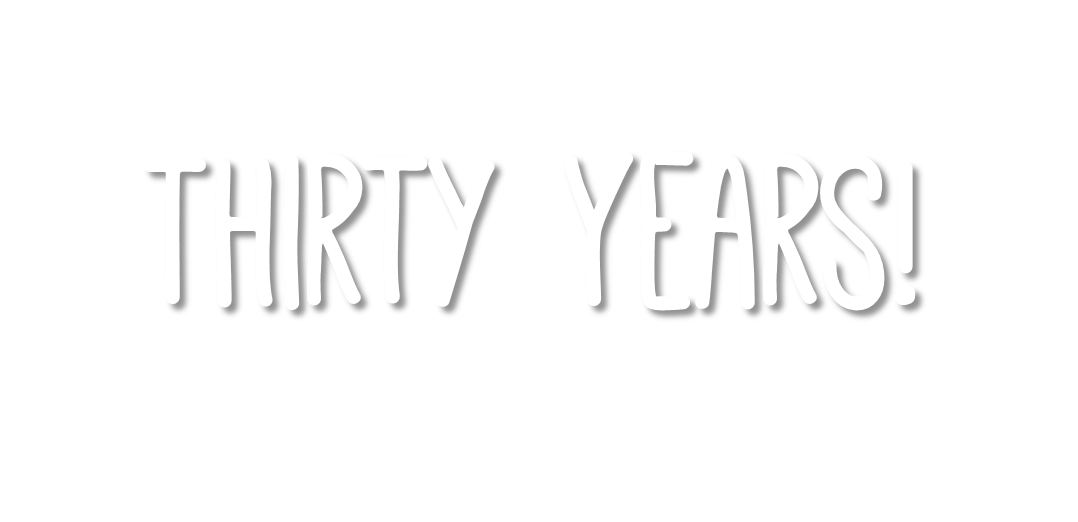 Map by Astrokey44
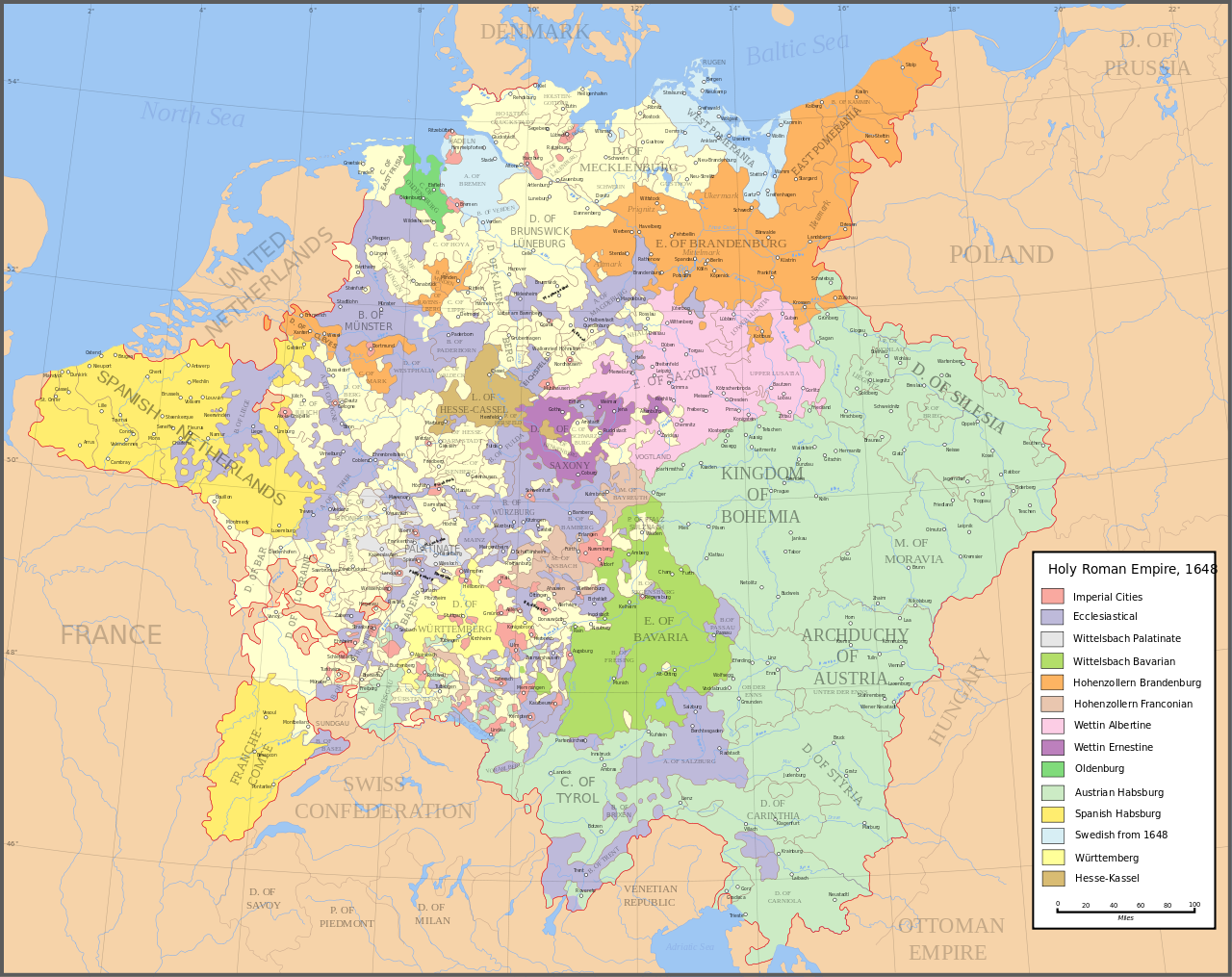 WHERE?
HOLY ROMAN EMPIRE
Map by Astrokey44
BACKGROUND
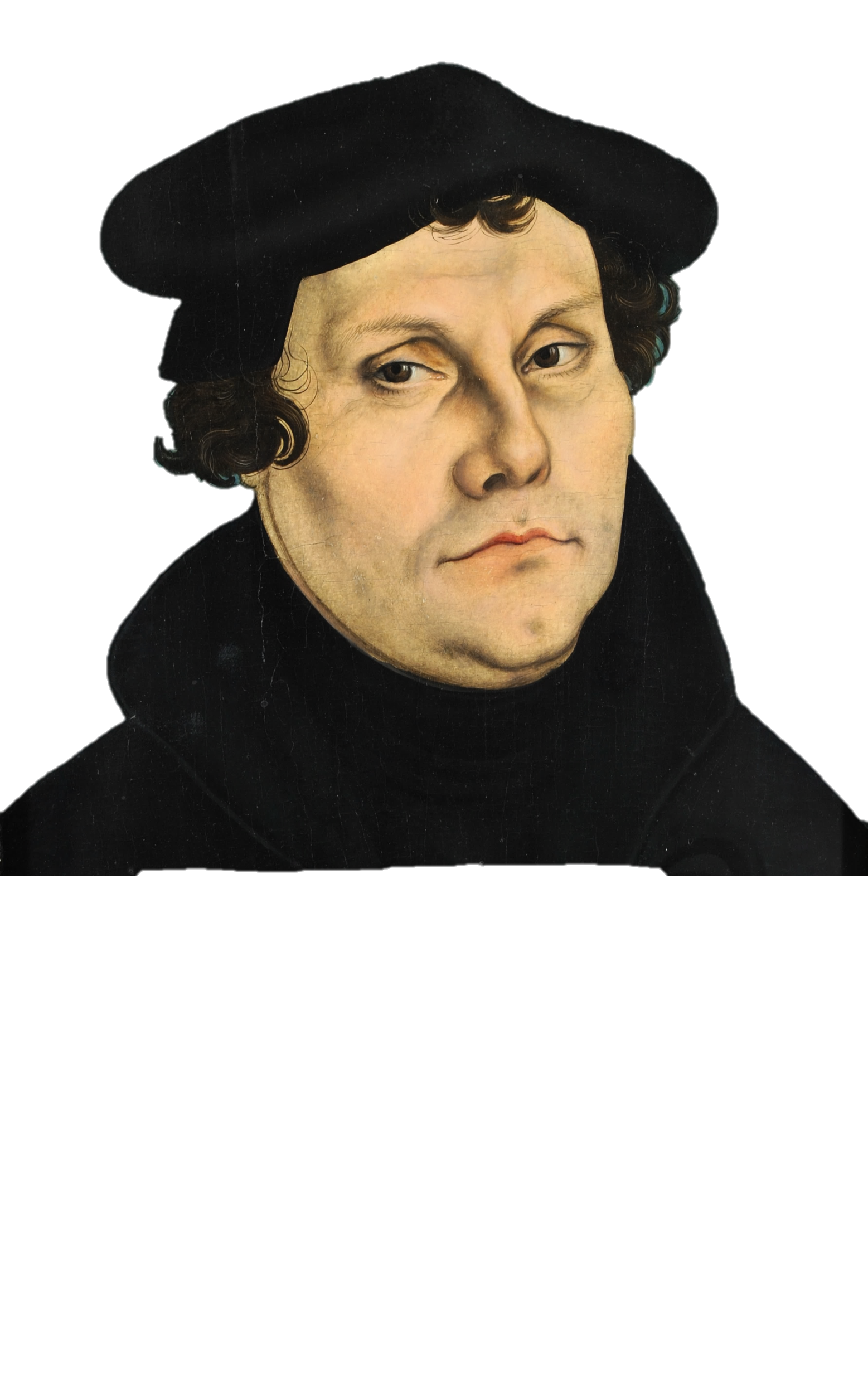 THE REFORMATION HAPPENED
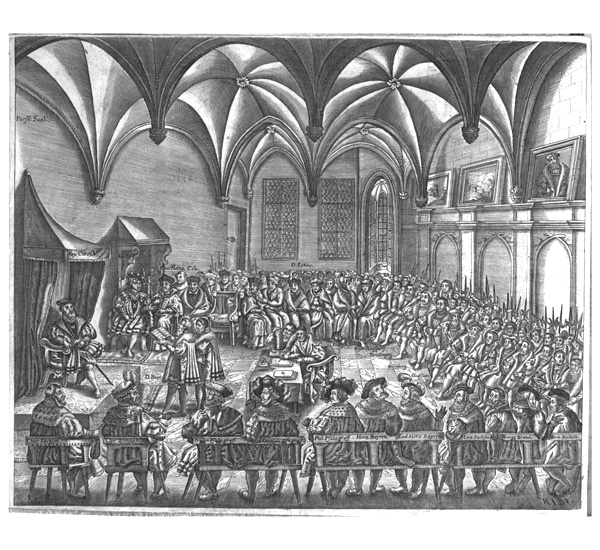 PEACE OF AUGSBURG
Cuius regio, eius religio
1555
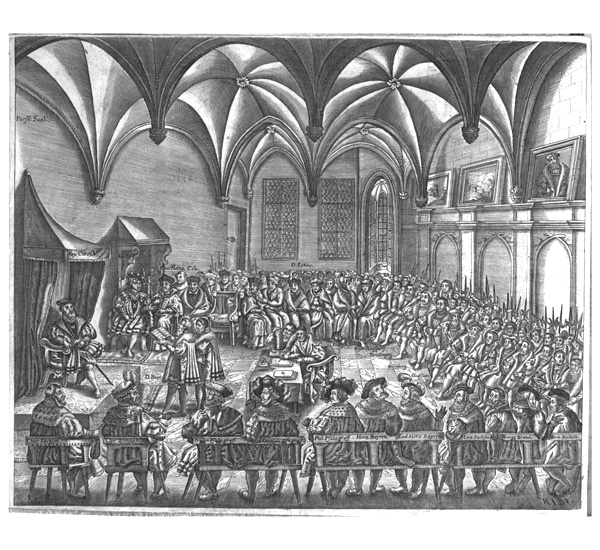 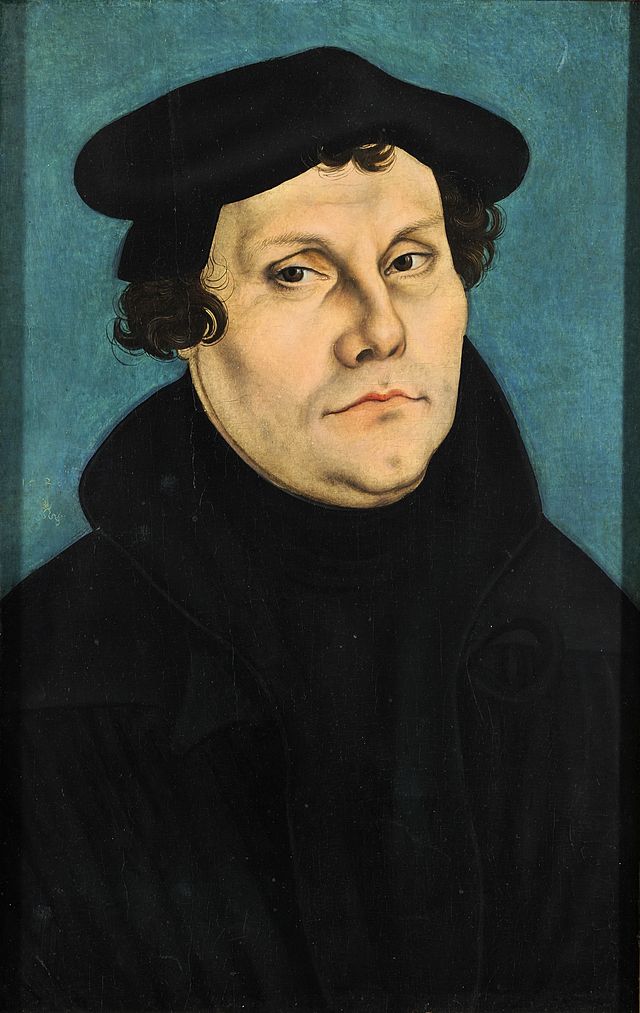 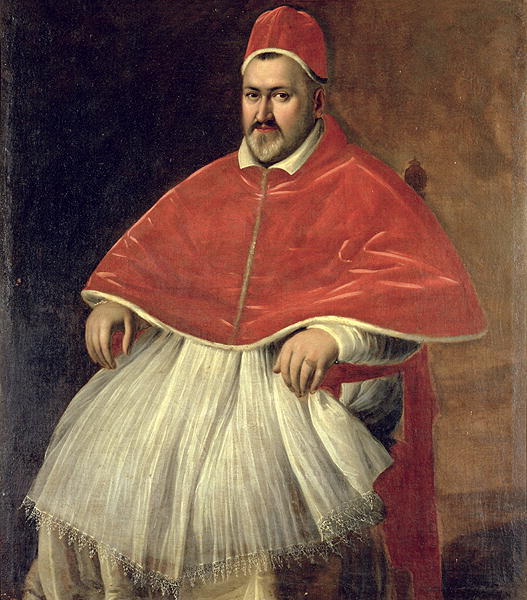 OR
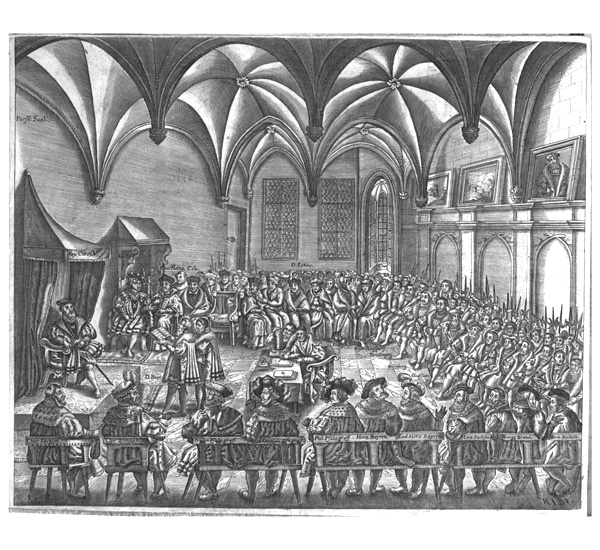 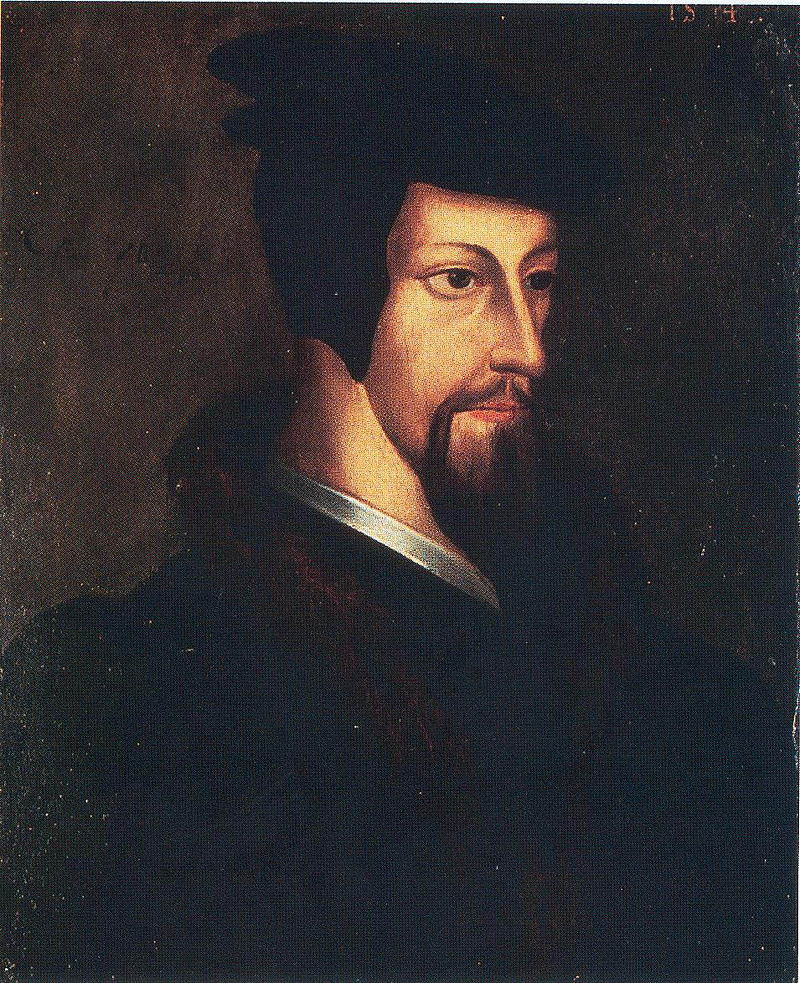 NO
4 PHASES
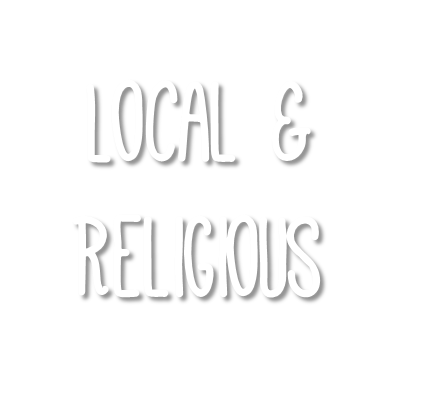 Bohemian
 Danish
 Swedish
 French
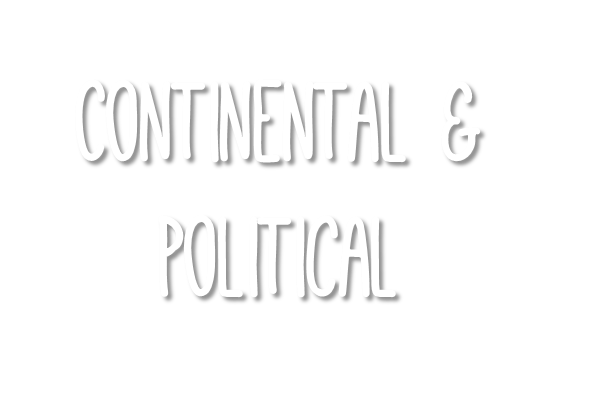 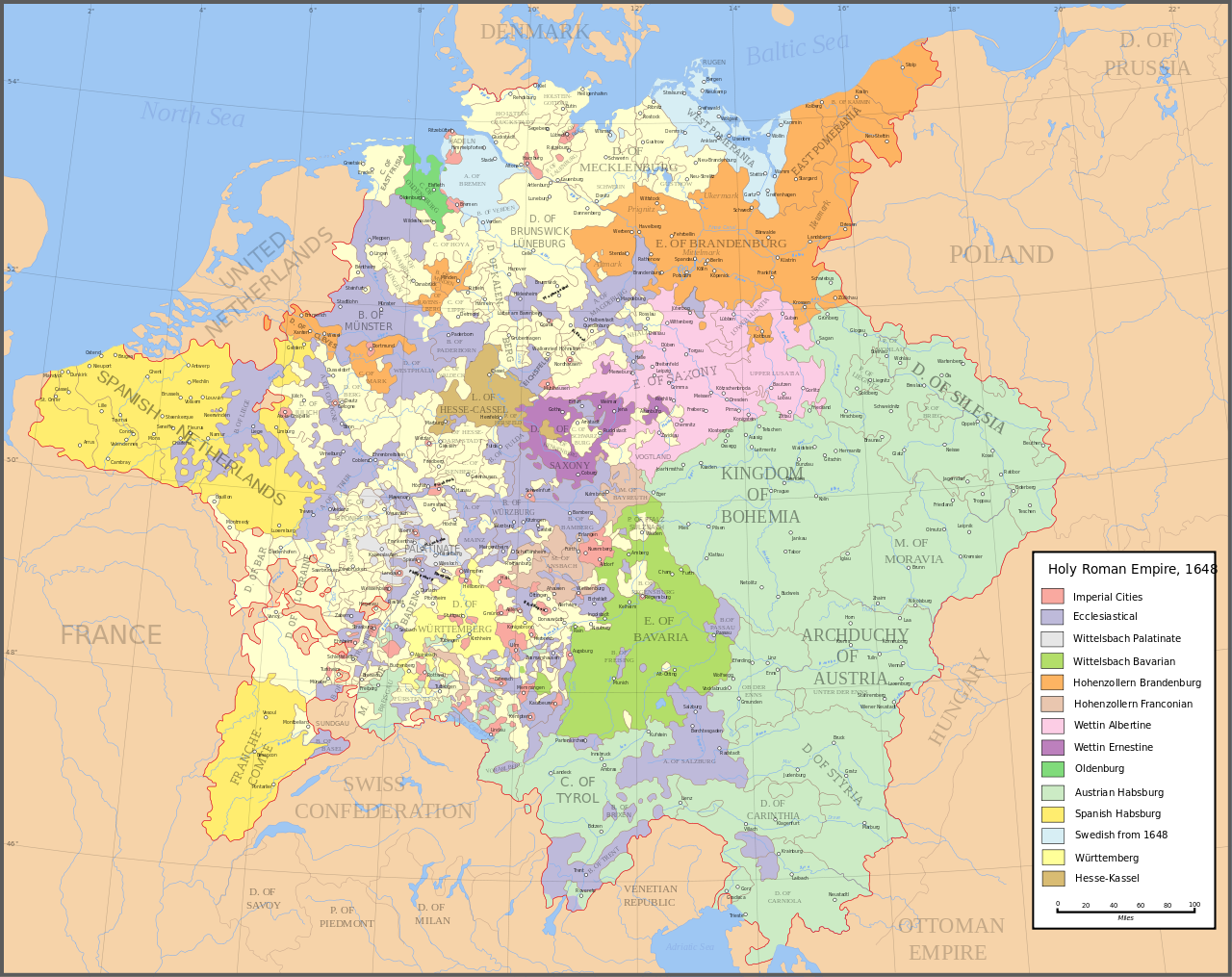 BOHEMIAN PHASE
Map by Astrokey44
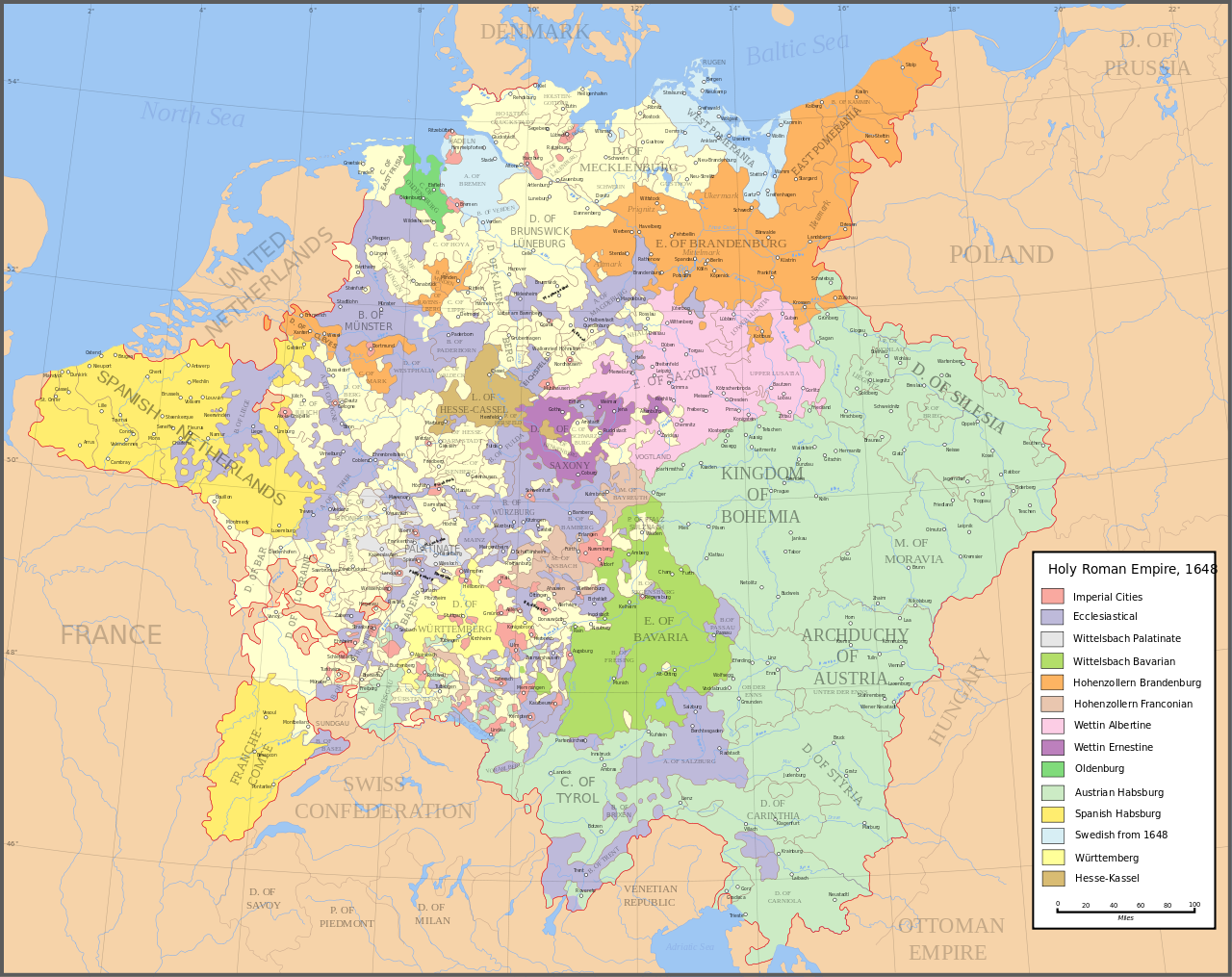 BOHEMIA
Modern day Czech Republic

Catholic Ruler
Protestant Majority
Map by Astrokey44
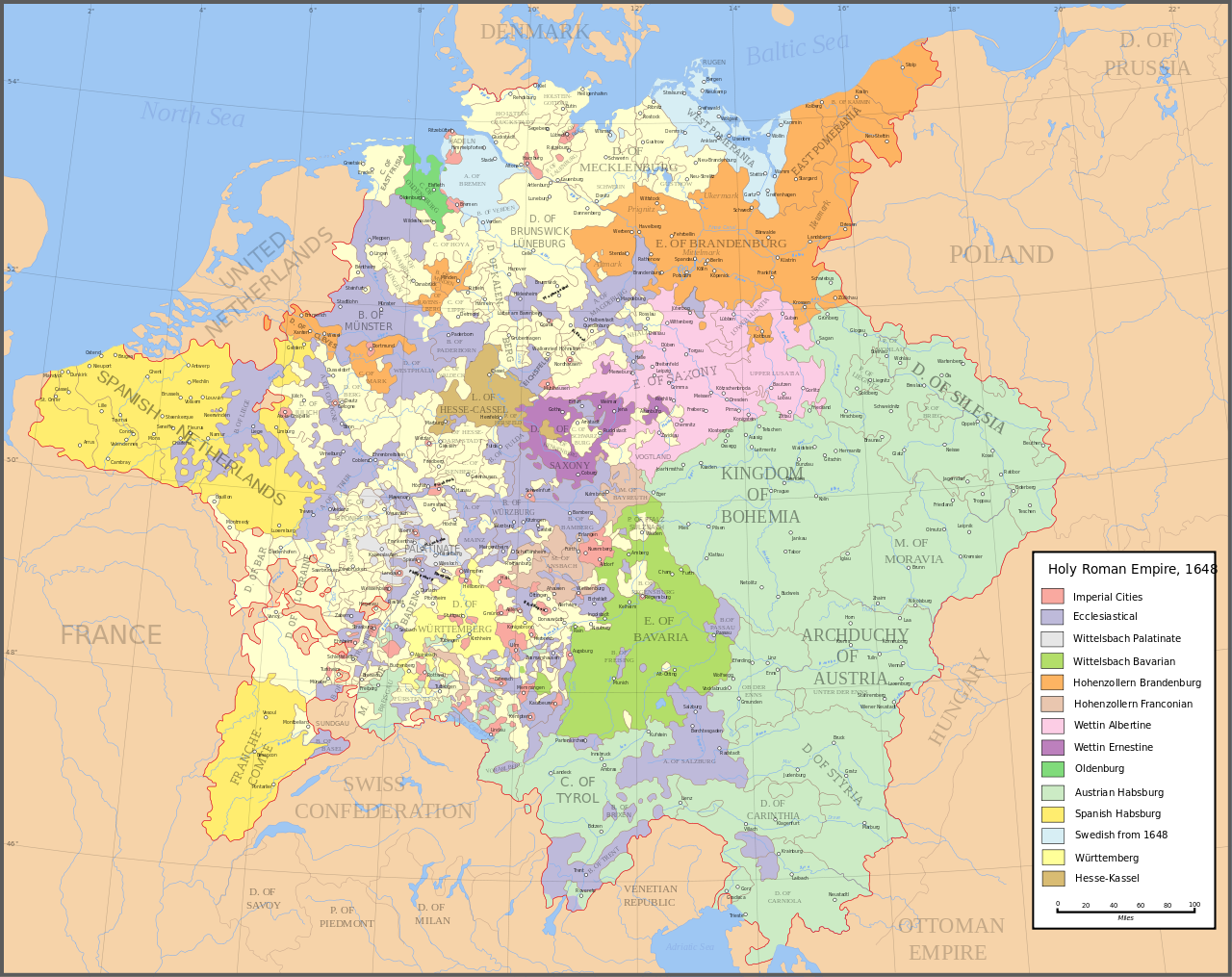 TOLERATION
The Habsburgs had granted Protestants toleration through a Letter of Majesty.
Map by Astrokey44
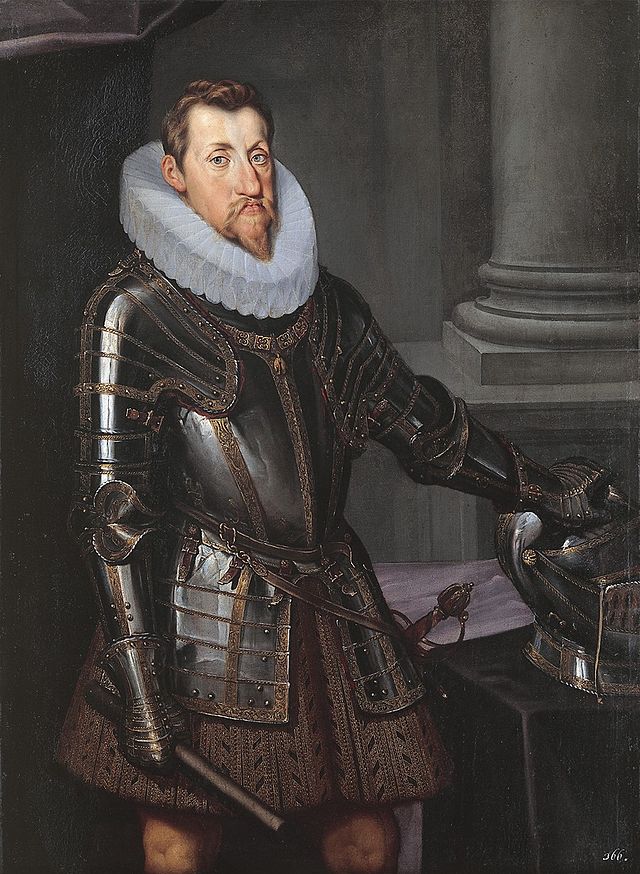 REVOKED
Ferdinand II revoked his predecessor’s Letter of Majesty.
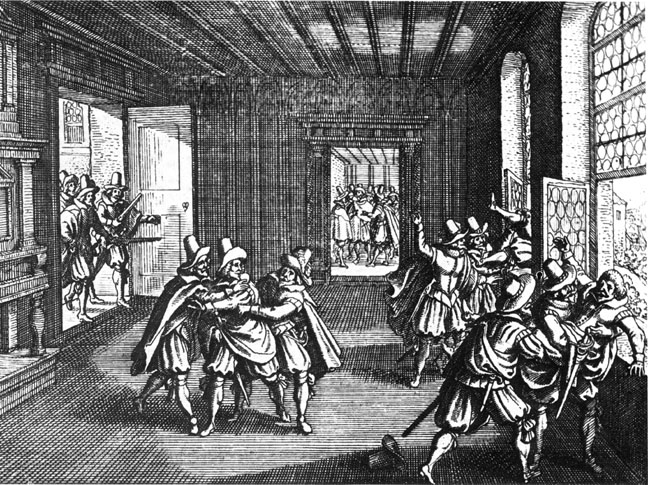 DEFENESTRATIONof Prague
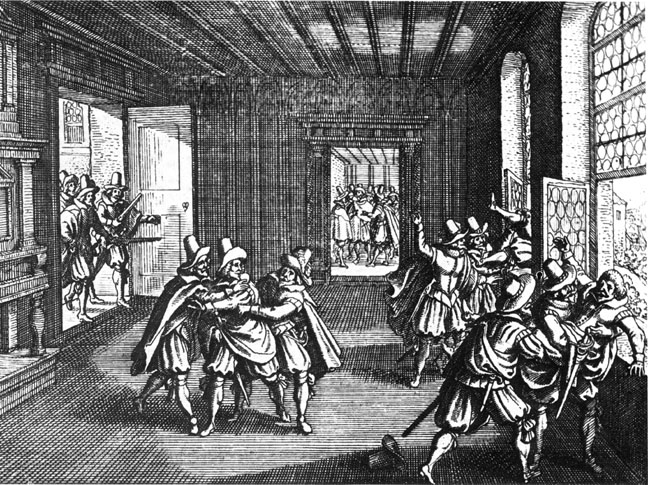 DEFENESTRATION
A FANCY WORD FOR THROWING SOMEONE OUT OF A WINDOW
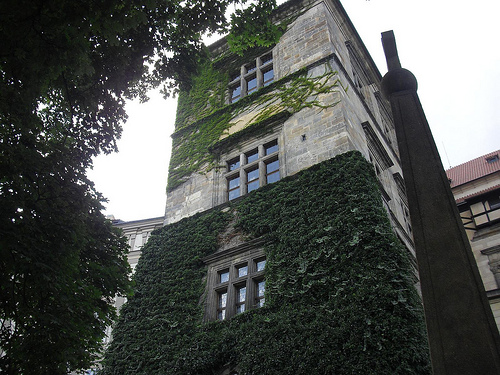 70 Feet!
Photo Credit: DigitalExtropy
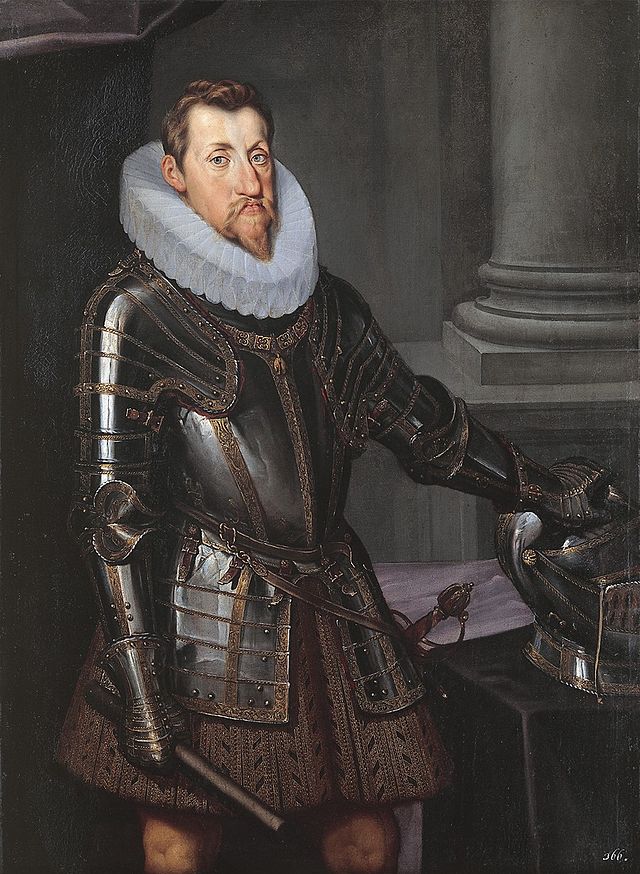 THEY BETTER RECOGNIZE
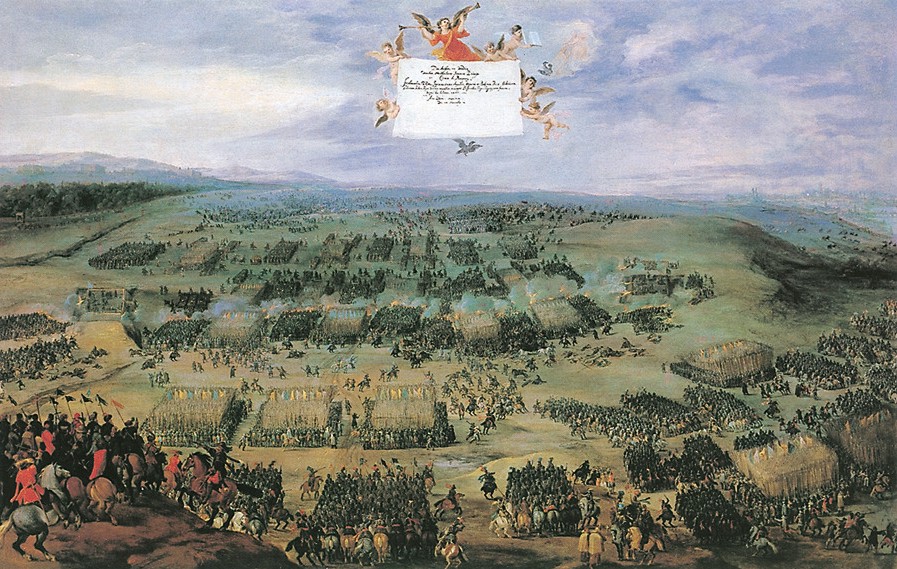 BATTLE OF WHITE MOUNTAIN
DECISIVE Catholic Victory
HOLY ROMAN BALLPARK
PROTESTANTS
CATHOLICS
1
0
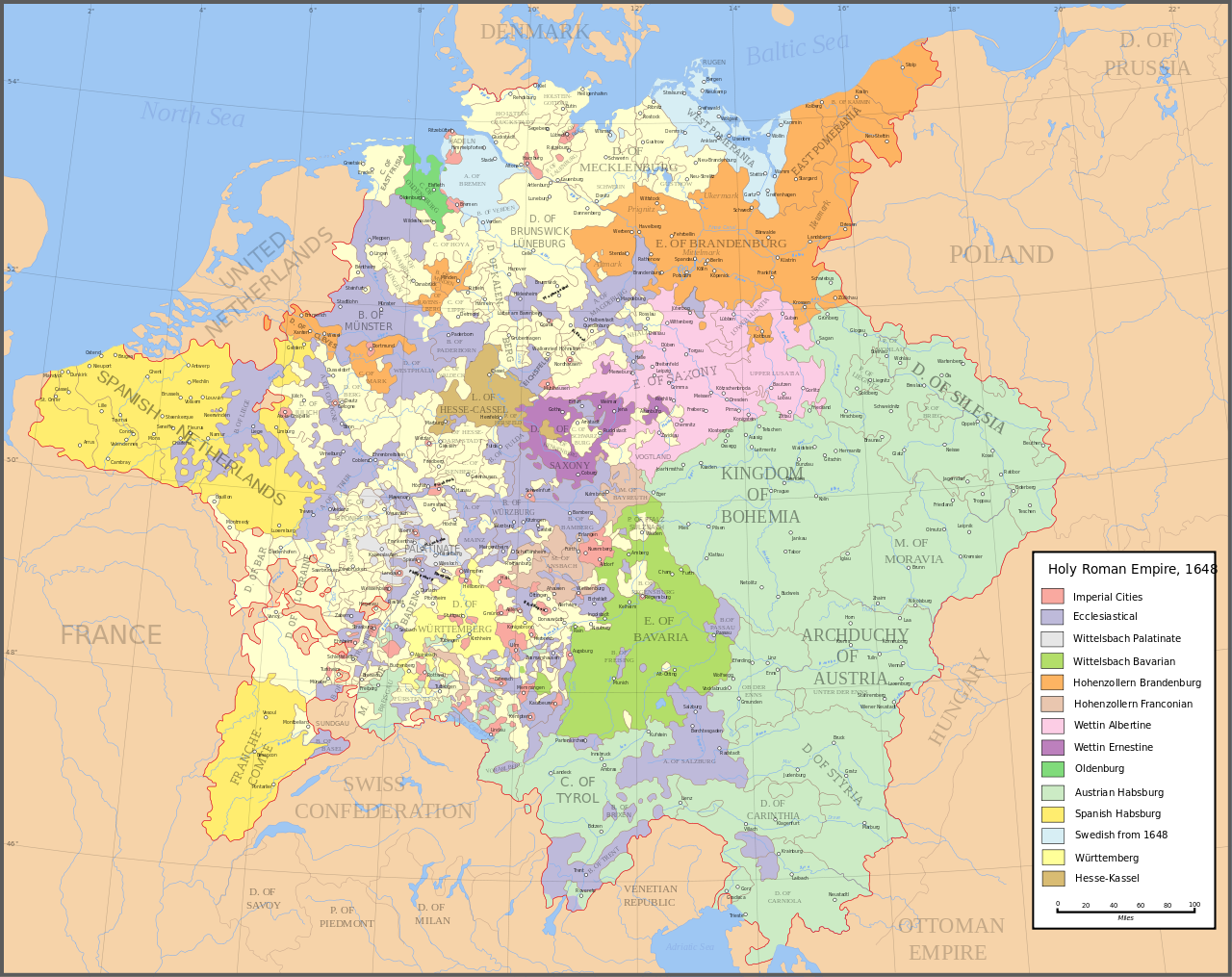 DANISH PHASE
Map by Astrokey44
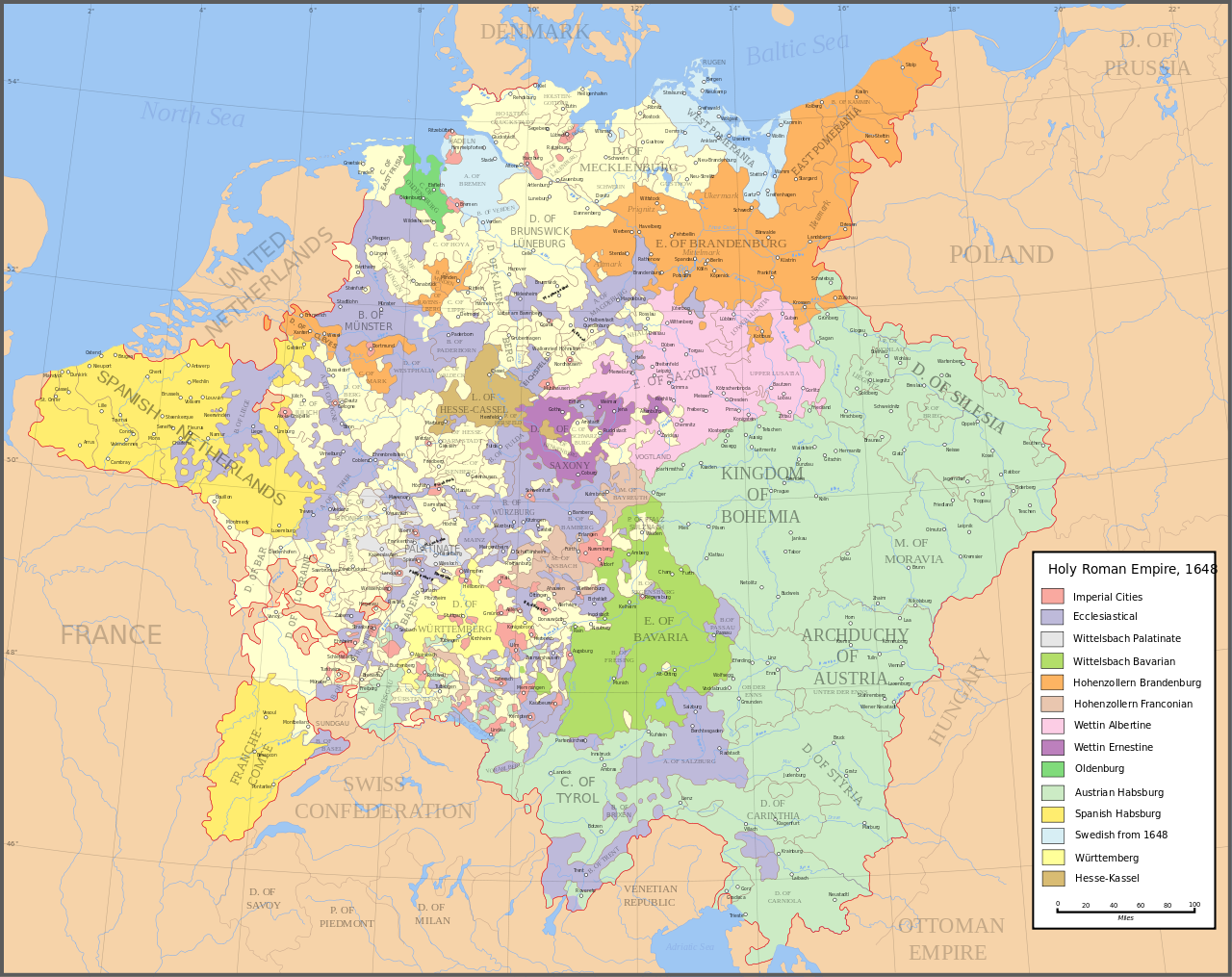 Lutheran King of Denmark, Christian IV, invades the Holy Roman Empire to help Protestants.
DANISH PHASE
Map by Astrokey44
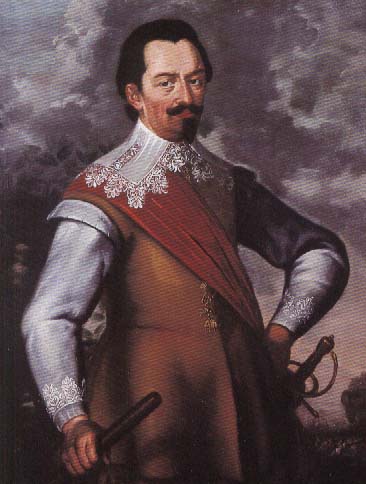 And gets straight up OWNED.
Catholic Commander: Albrecht Wallenstein
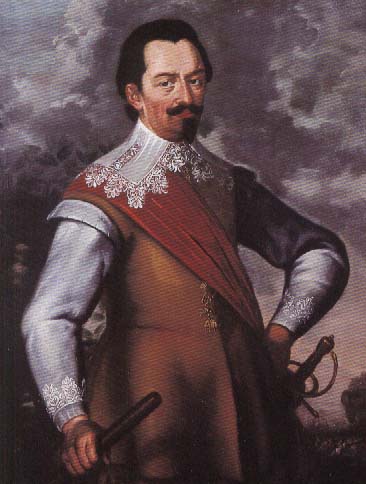 POPE SQUAD
Wallenstein
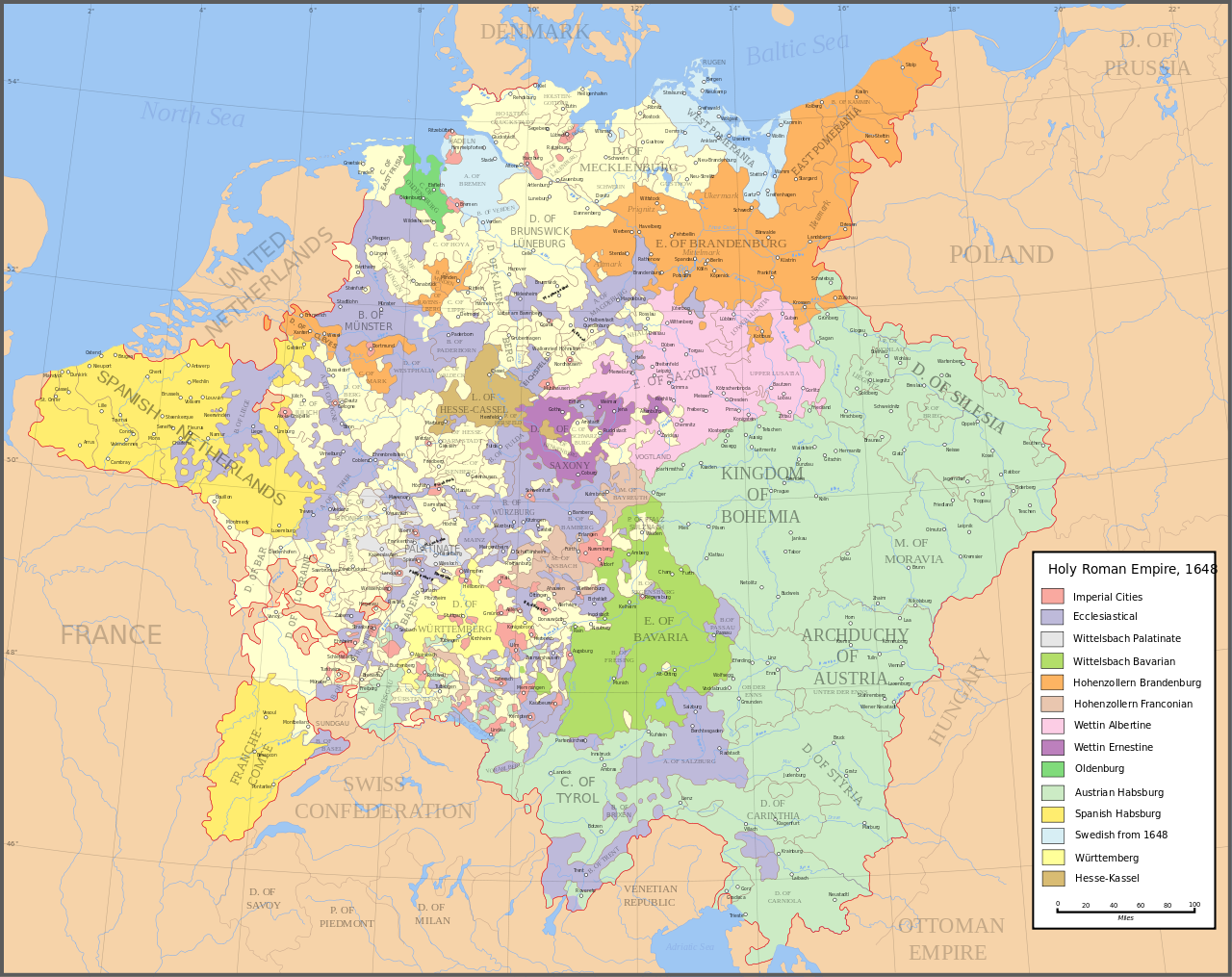 BYE DANES!
Map by Astrokey44
HOLY ROMAN BALLPARK
PROTESTANTS
CATHOLICS
2
0
SWEDISH PHASE
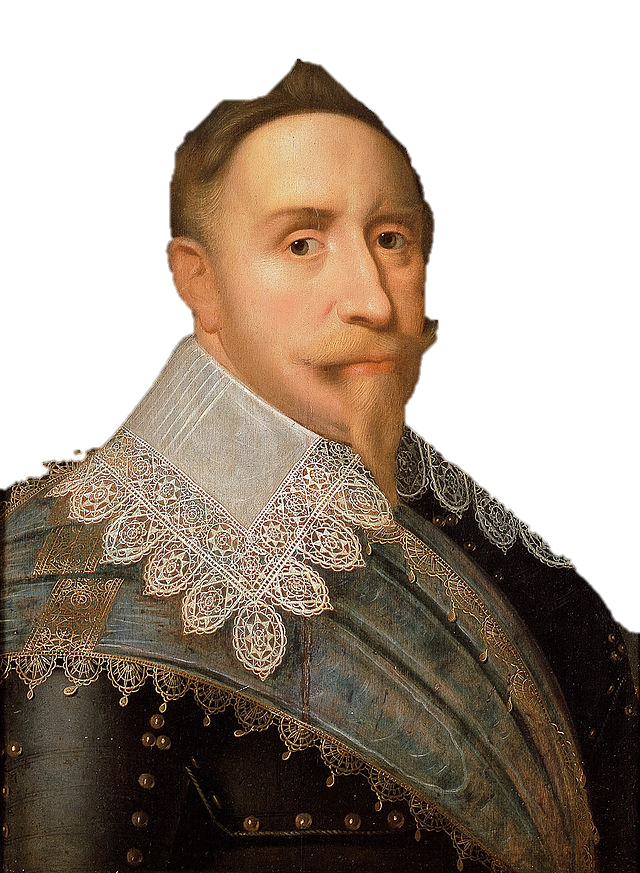 GUSTAVUS ADOLPHUS
King of Sweden
Lutheran
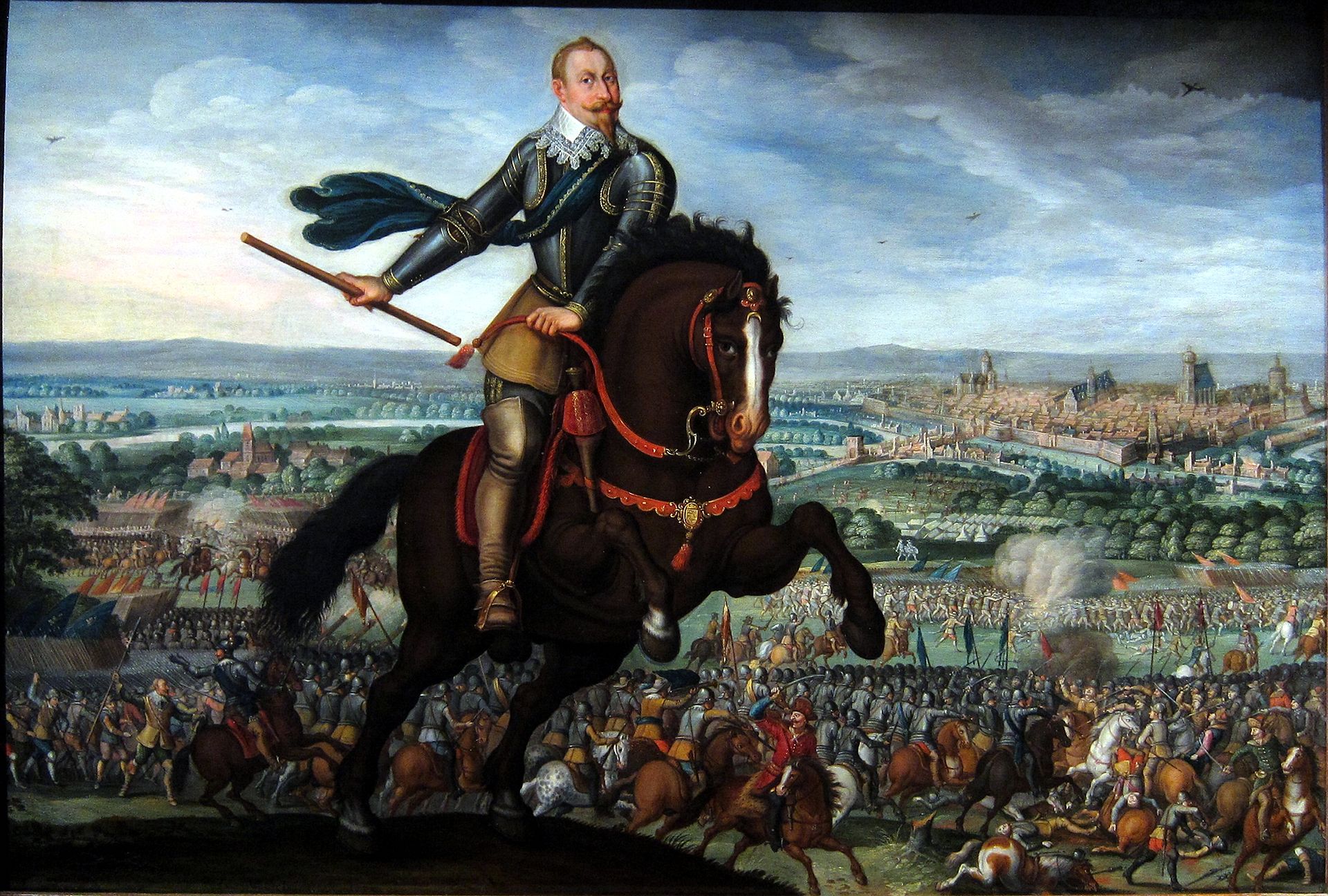 Turning the Tide
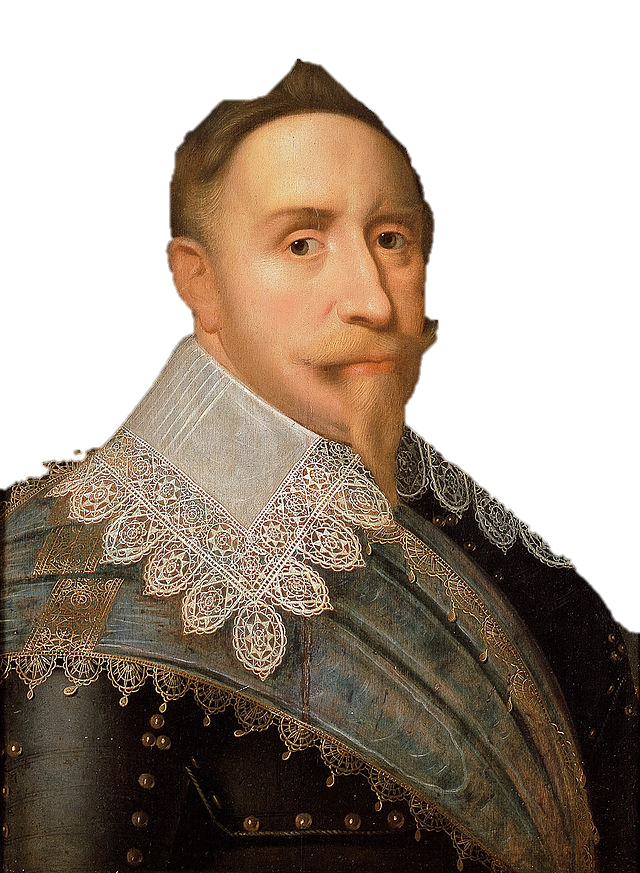 FATHER OF MODERN WARFARE
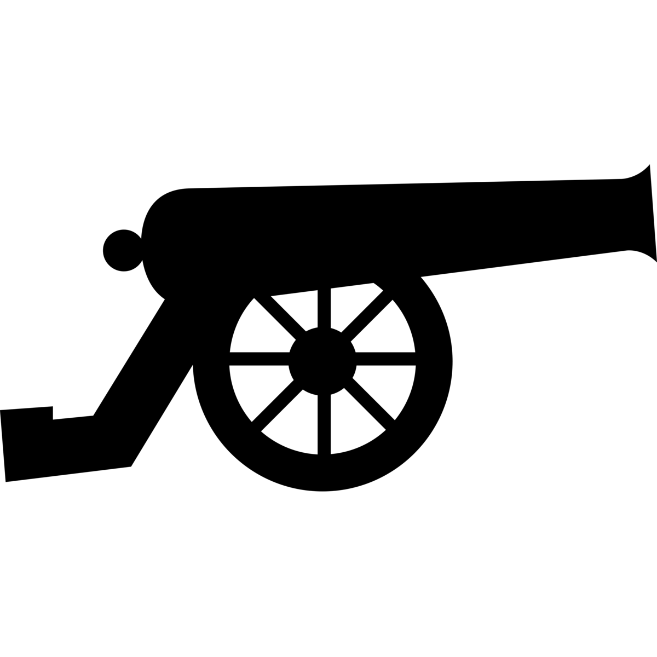 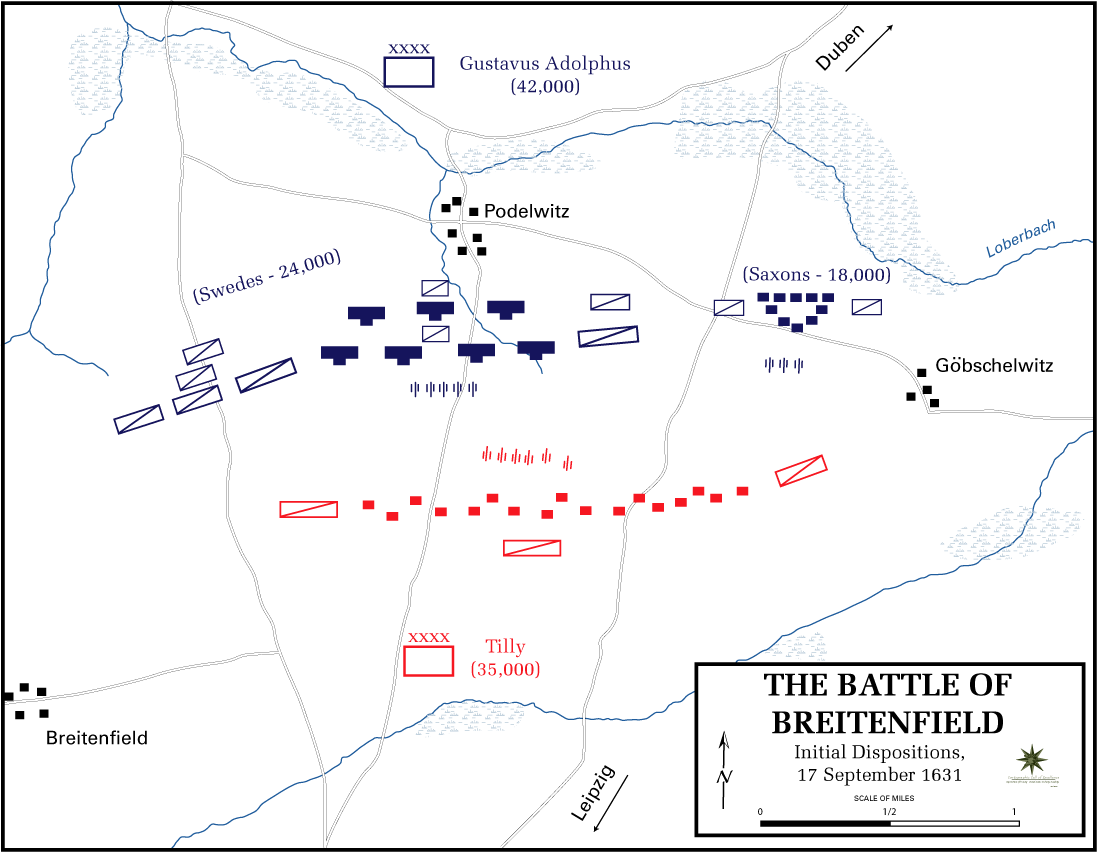 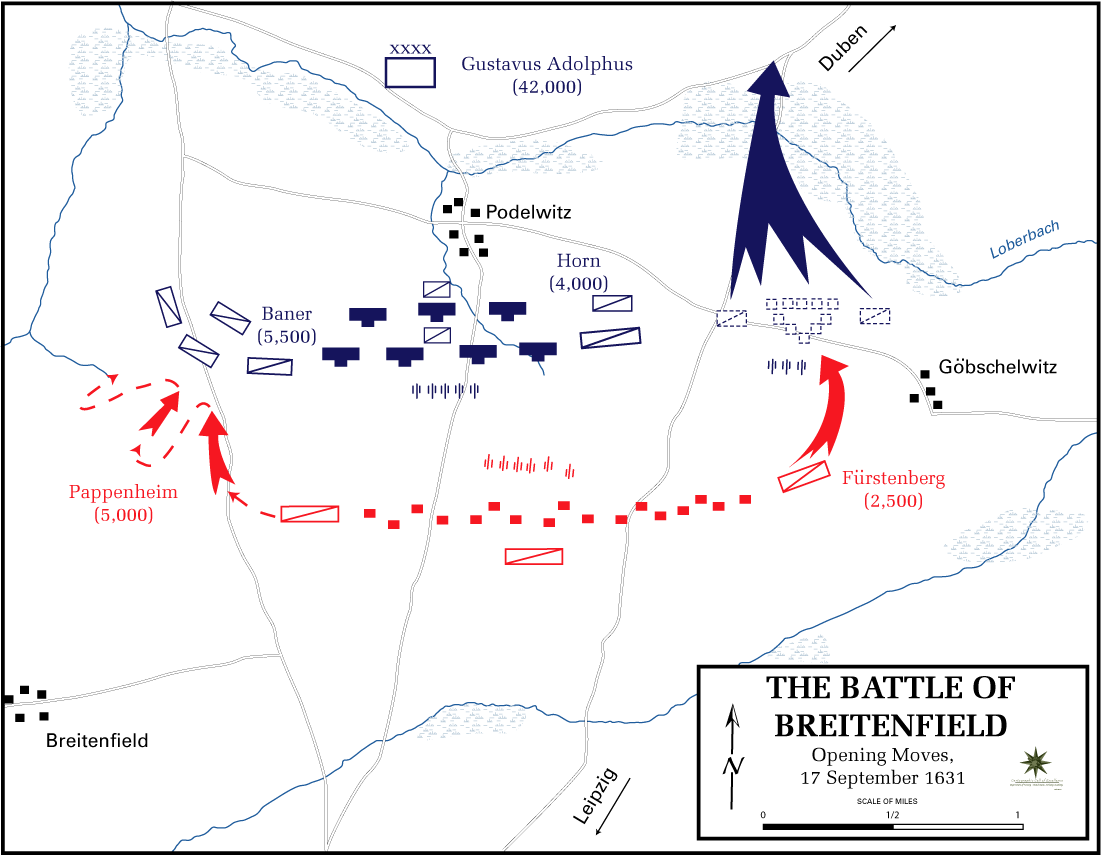 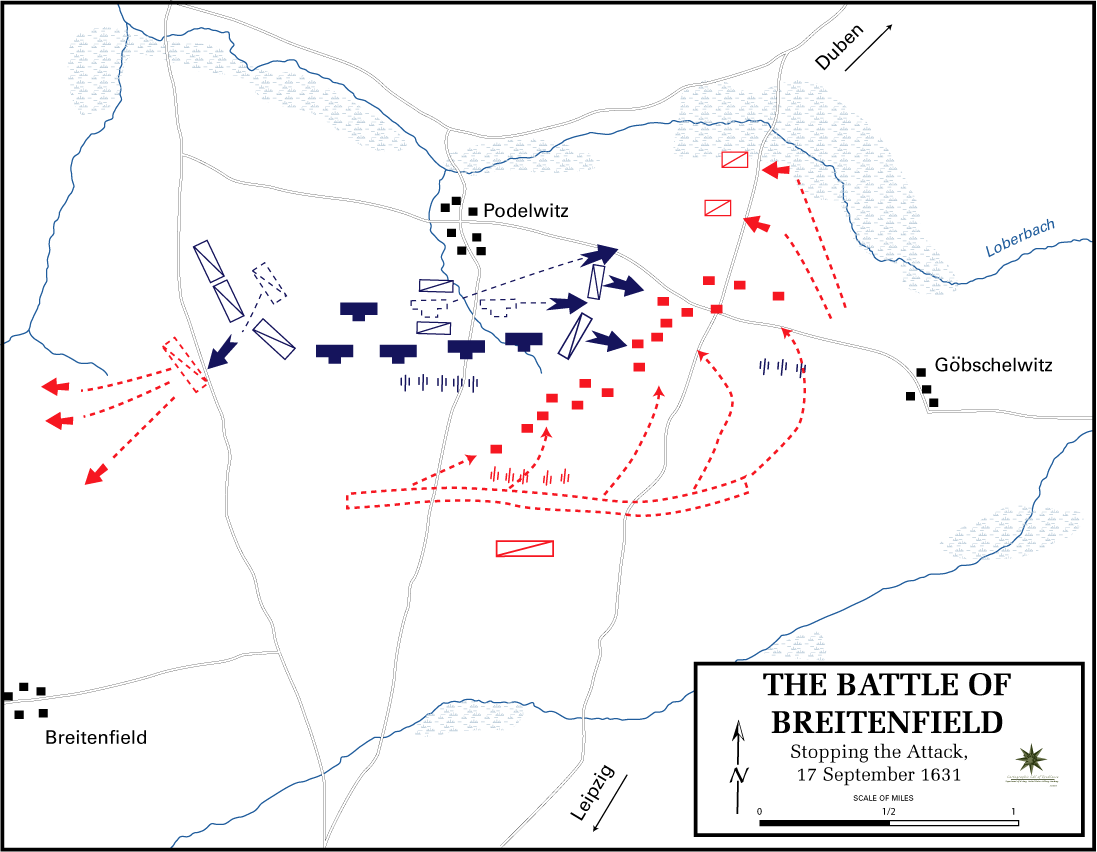 MOBILE ARTILLERY
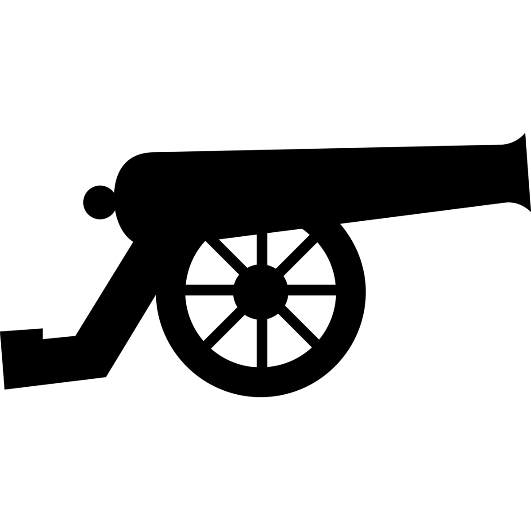 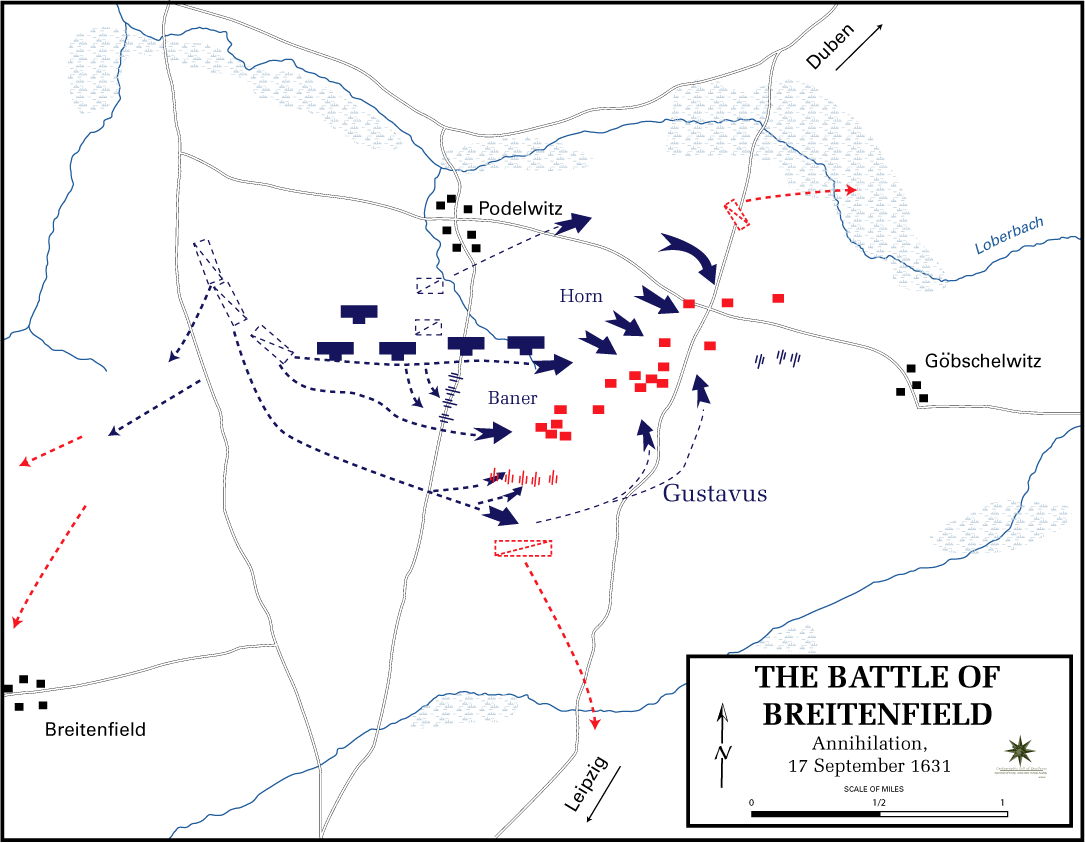 MOBILE ARTILLERY
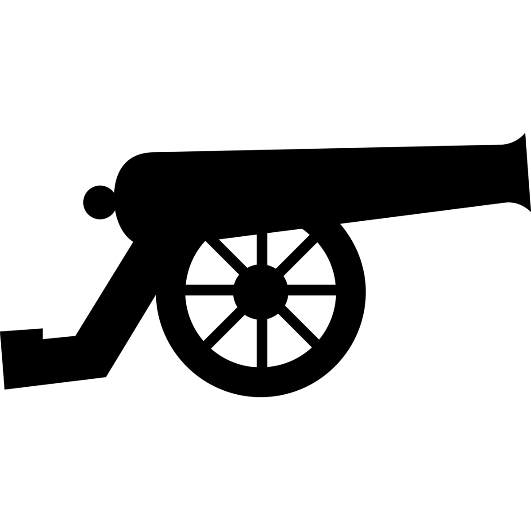 S WEDISH  S WORDS
F RENCH  F UNDS
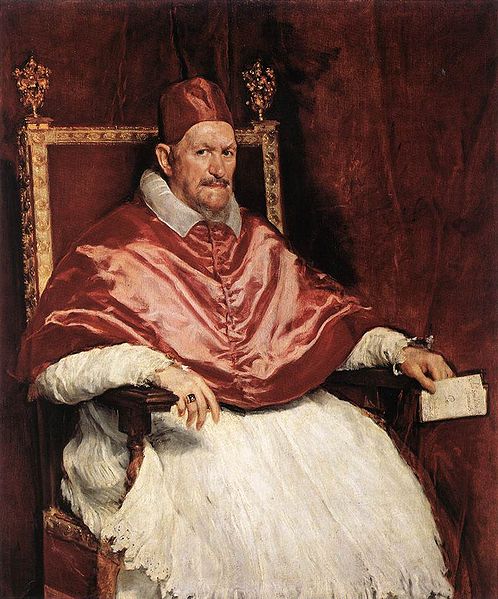 SAY WHAT?!
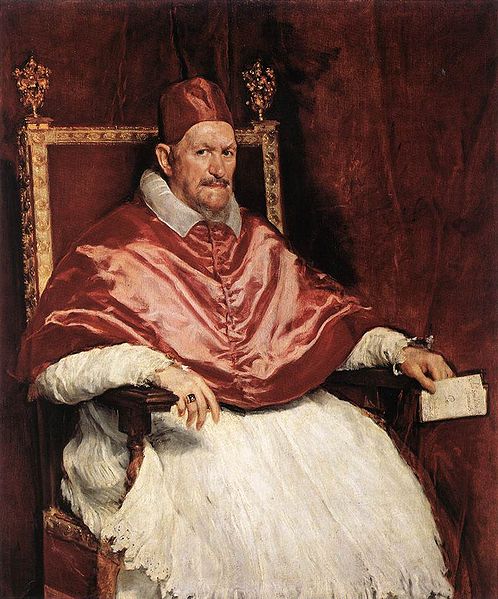 France is a Catholic Country!
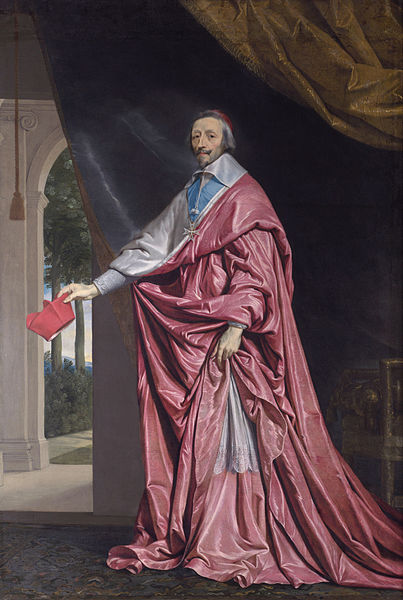 POLITIQUE
Politics Over Religion
Cardinal Richelieu
BALANCE OF POWER
Photo by Hans Splinter
DOMINIONS OF THE HOUSE OF HAPSBURG
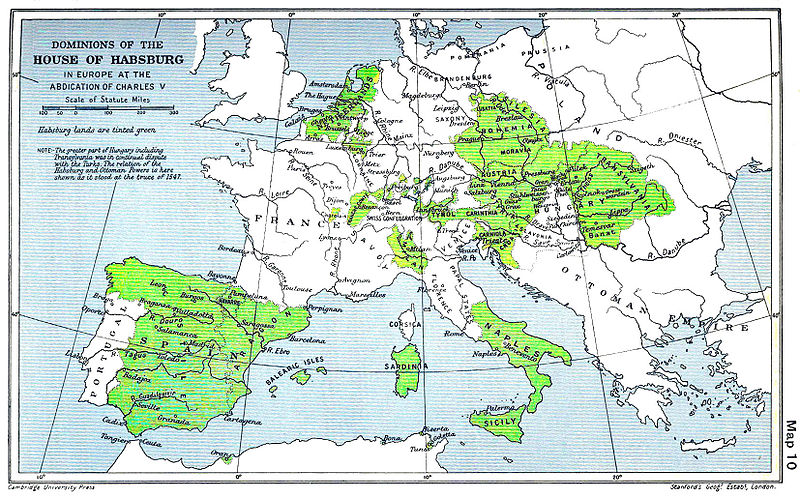 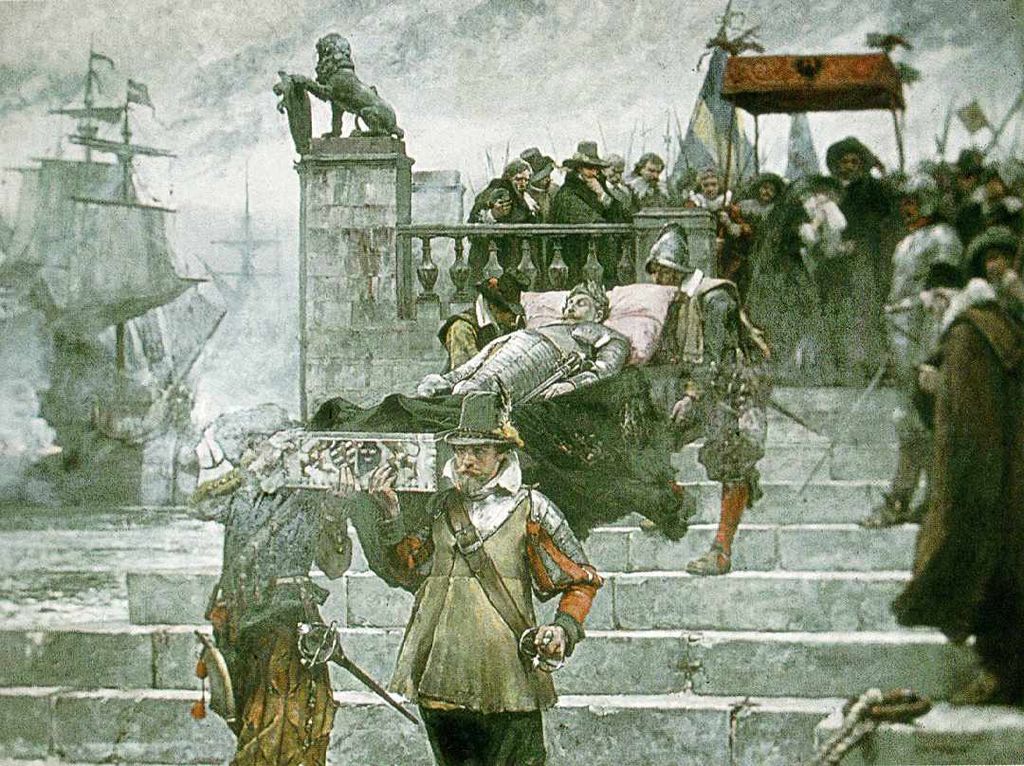 R.I.P.
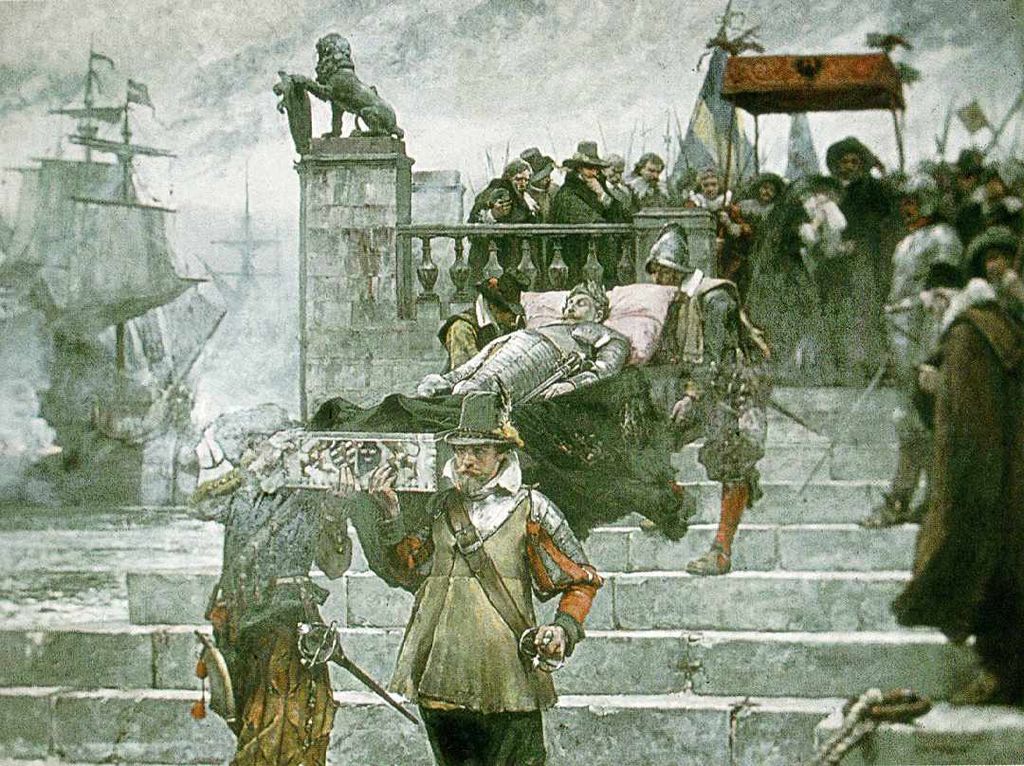 R.I.P.
Gustavus Adolphus’ death in battle led to a decline in Sweden’s active leadership role in the Protestant cause.
HOLY ROMAN BALLPARK
PROTESTANTS
CATHOLICS
2
1
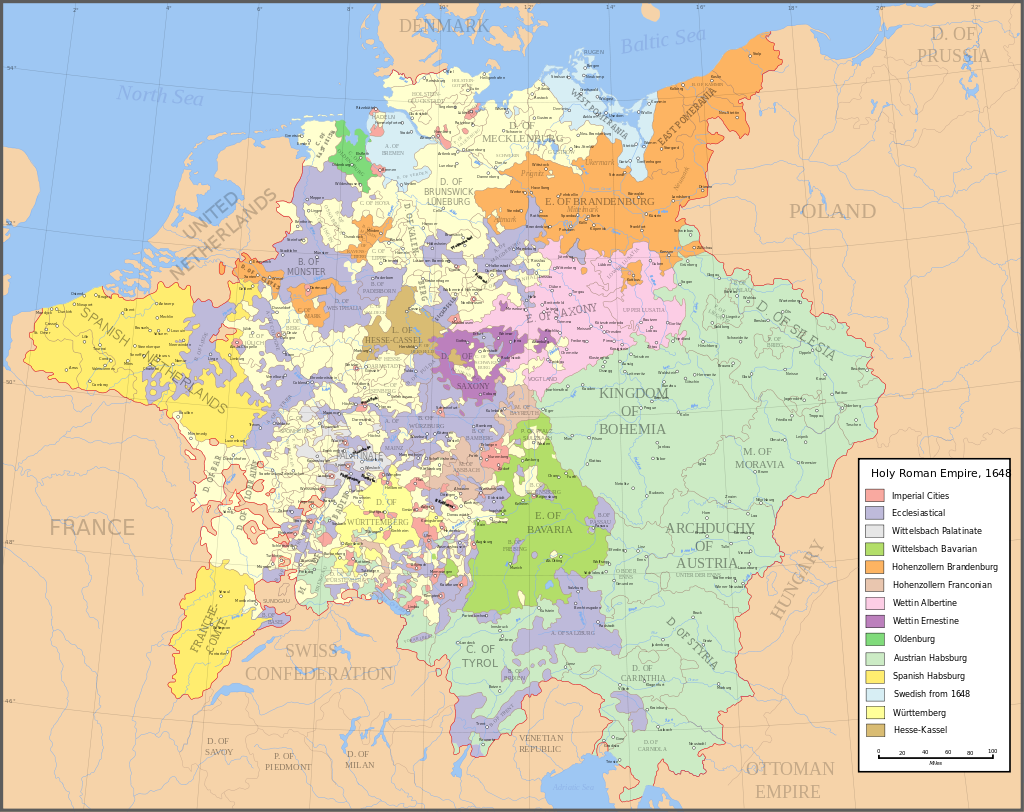 FRENCH PHASE
Map by Astrokey44
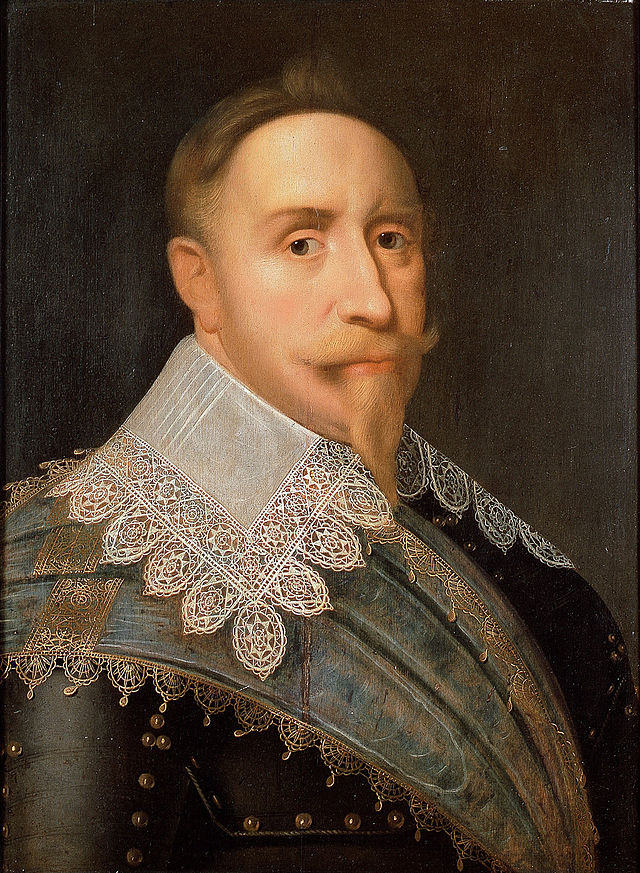 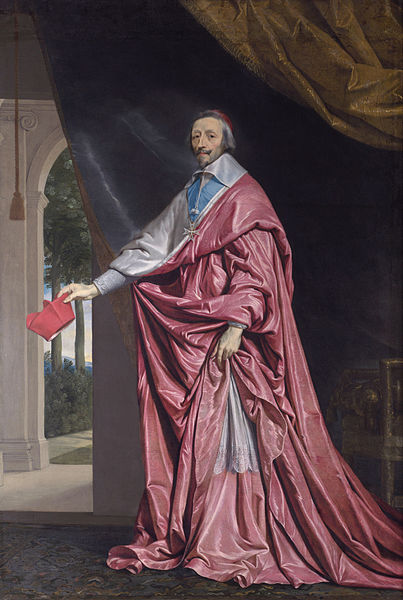 FLIP IT OVER
S WEDISH  S TACKS
F RENCH  F ISTS
4 PHASES
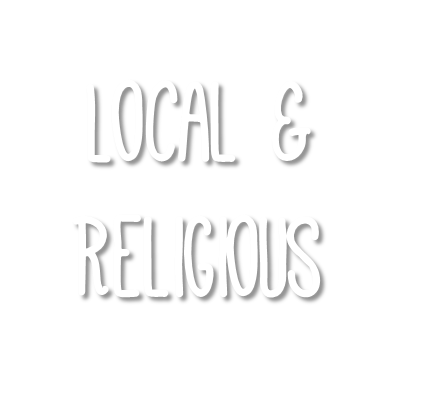 Bohemian
 Danish
 Swedish
 French
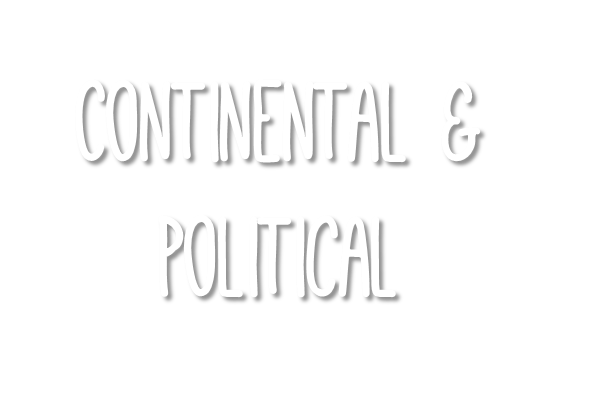 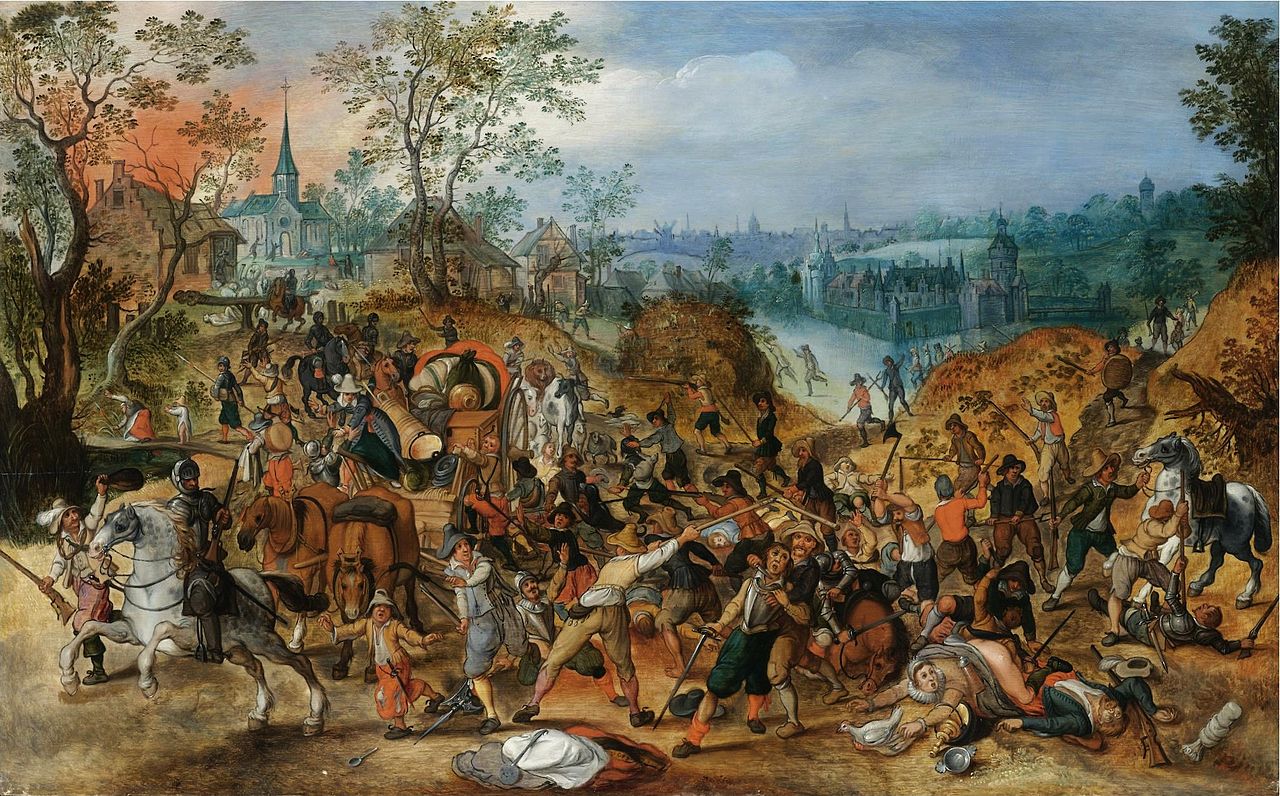 WHO’S WINNING?
1648
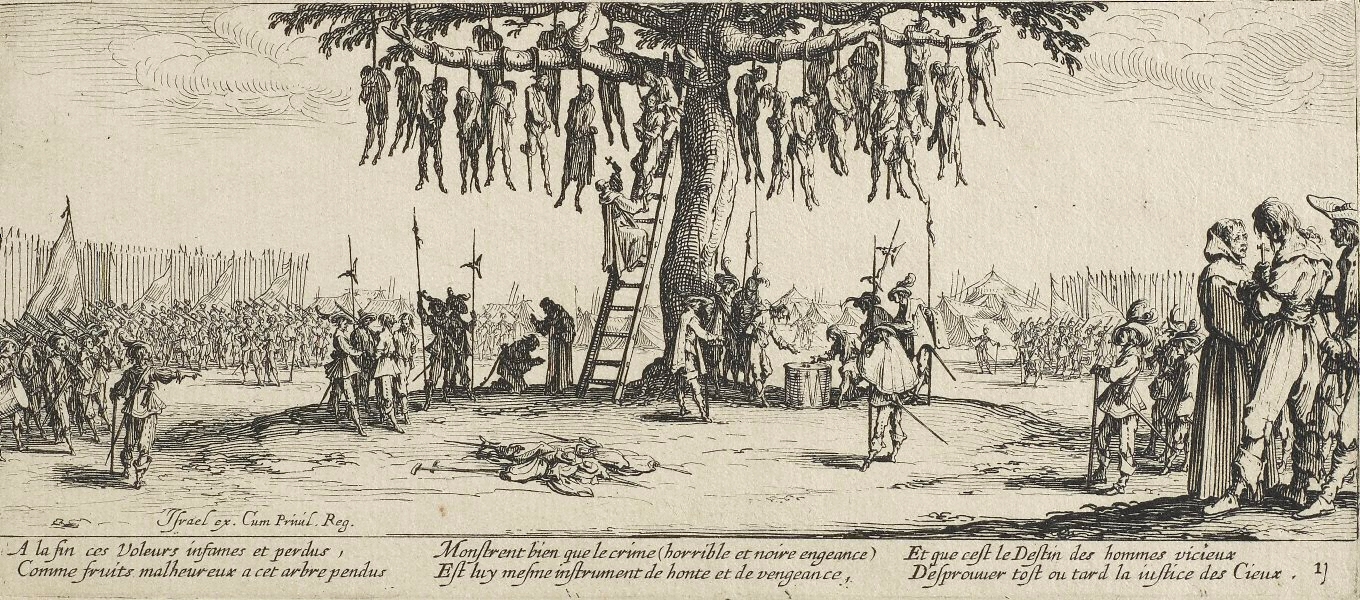 THIS IS GETTING OLD.
Jacques Callot, The Miseries of War #11 (1592–1635)
INCONCLUSIVE
No one really “won” the Thirty Years’ War.
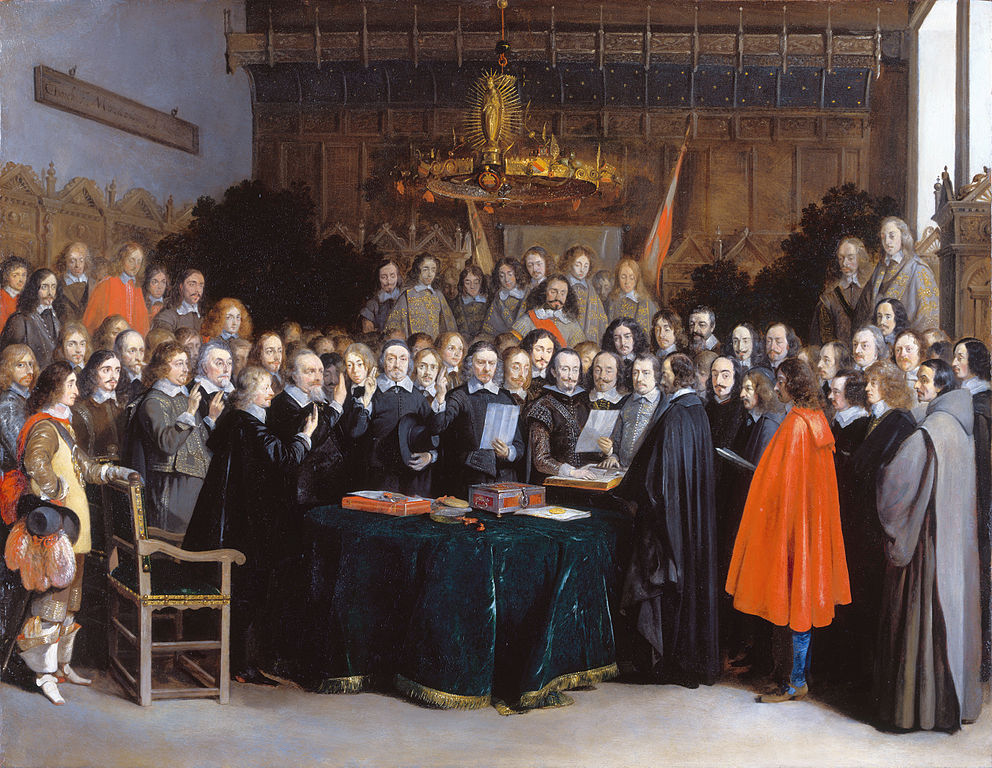 PEACE OF WESTPHALIA
1648
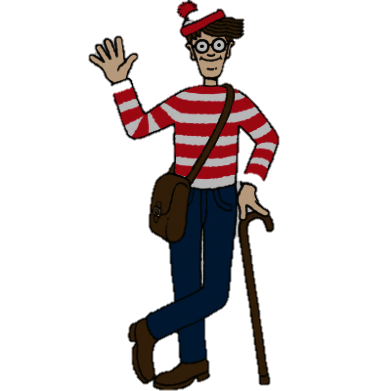 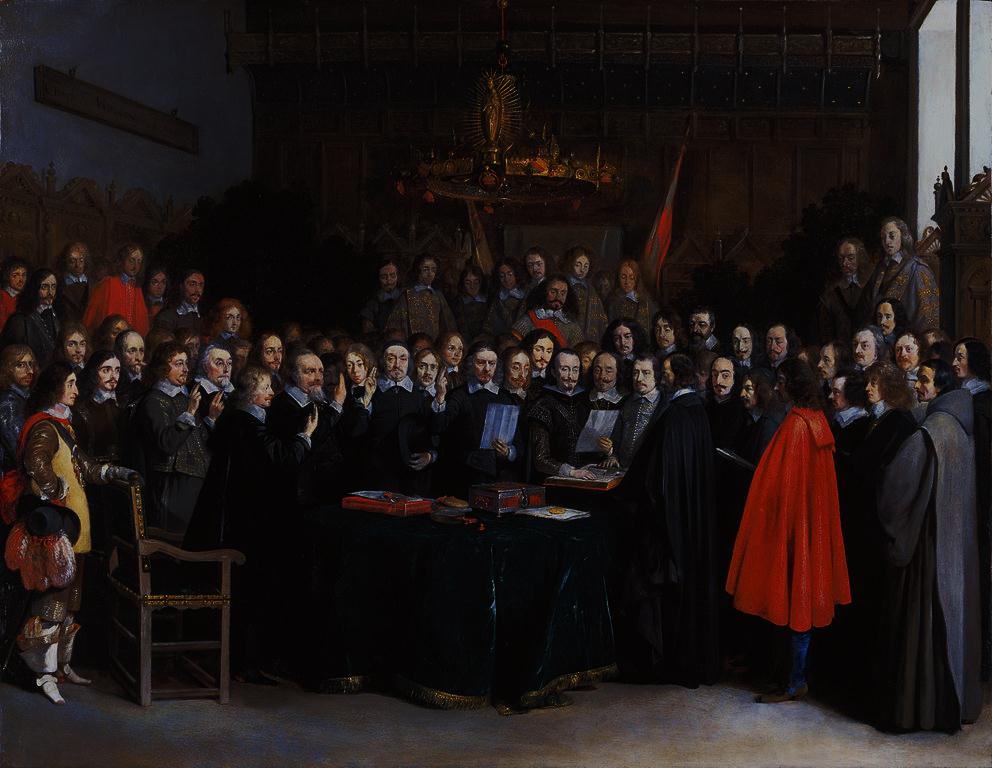 PEACE OF WESTPHALIA
1648
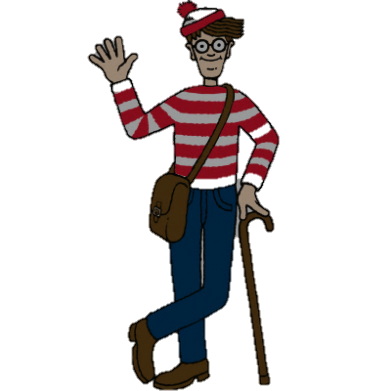 WEAKENED the Holy Roman Emperor
(No Control Over Princes)
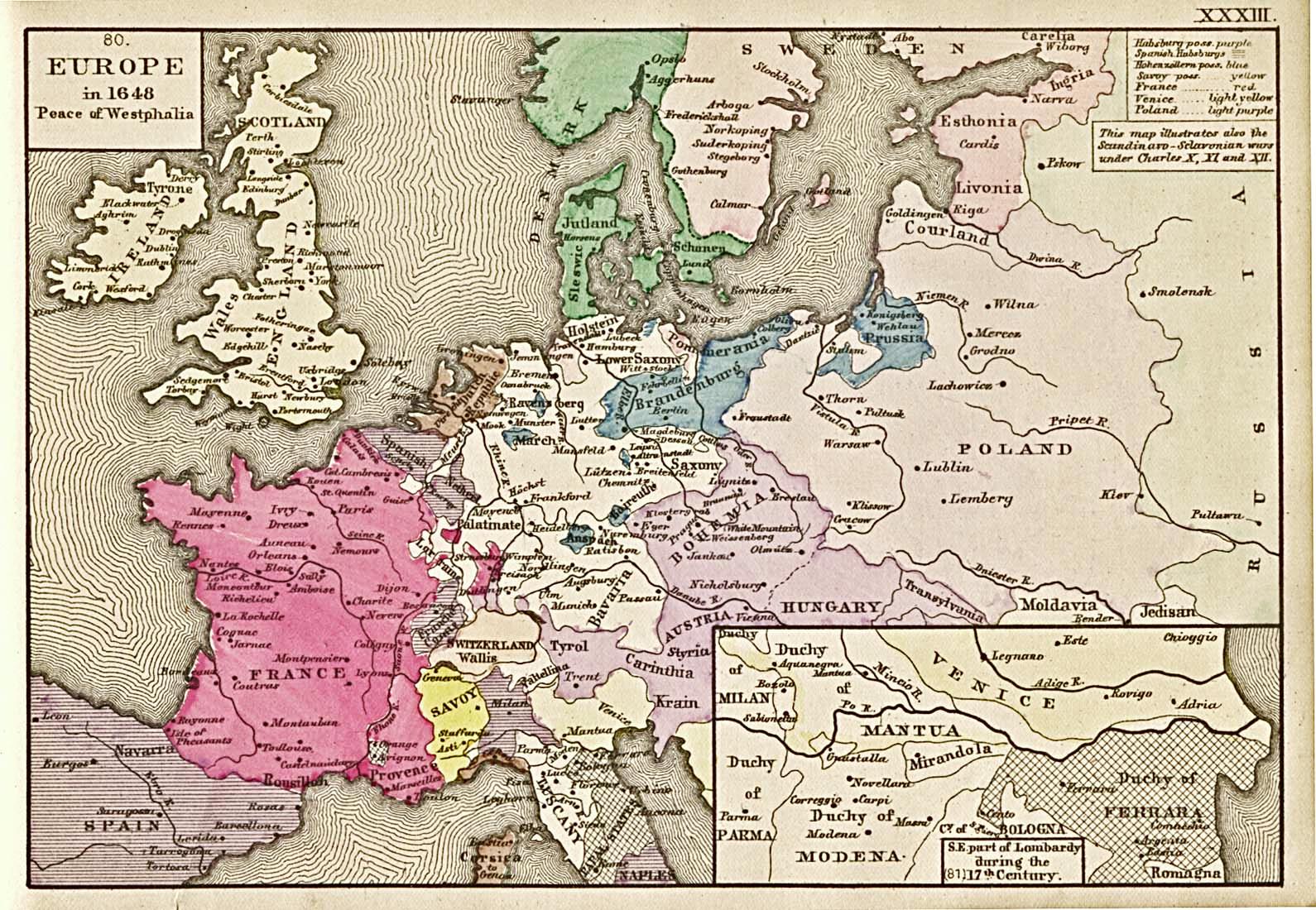 Dutch NetherlandsINDEPENDENT
BrandenburgGains Territory
Alsace to France
HRE WEAKENED
SwitzerlandIndependent Confederation
BALANCE OF POWER
Photo by Hans Splinter
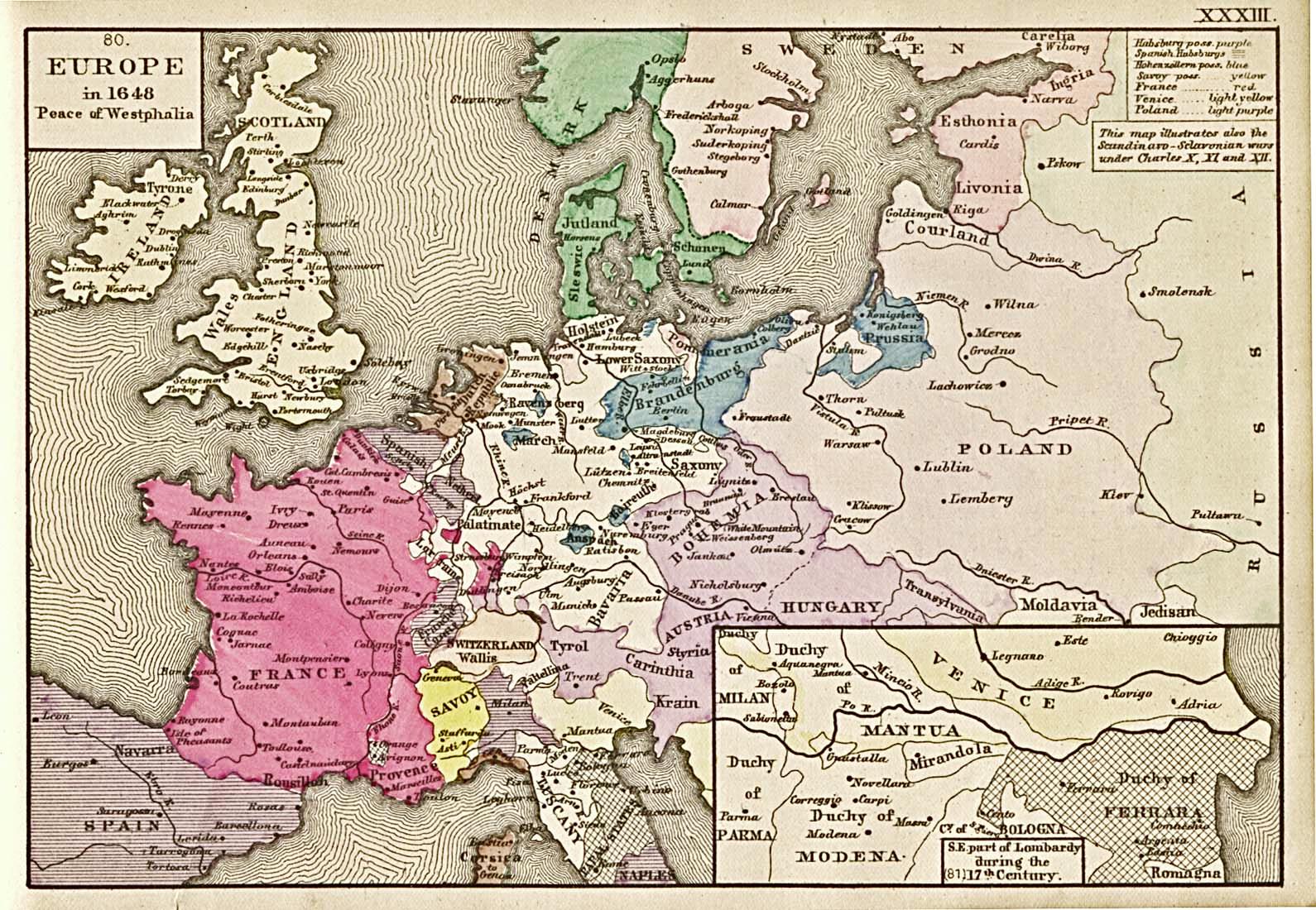 ASCENDANT POWER
DECLINING POWER
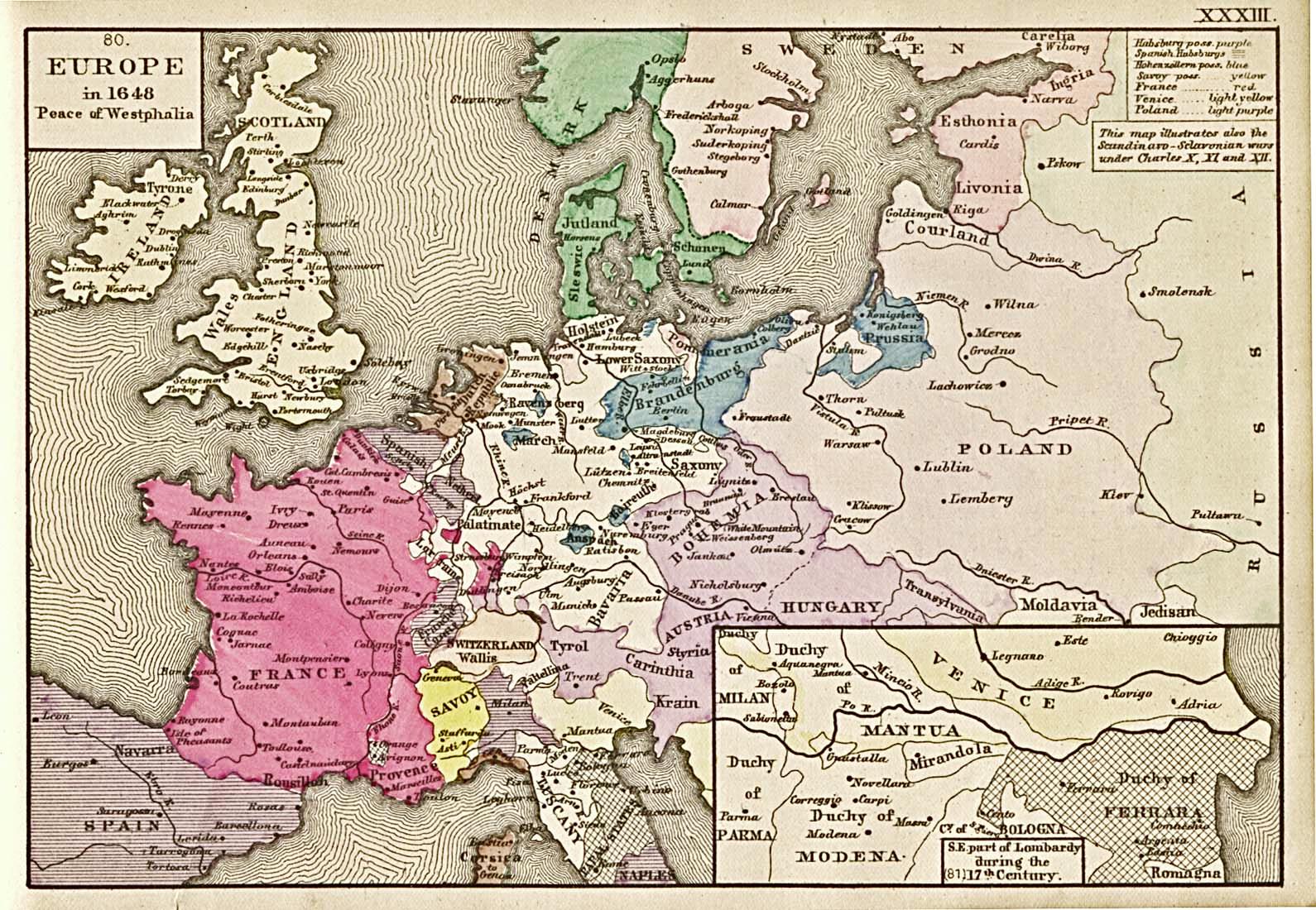 CALVINISM ACCEPTED
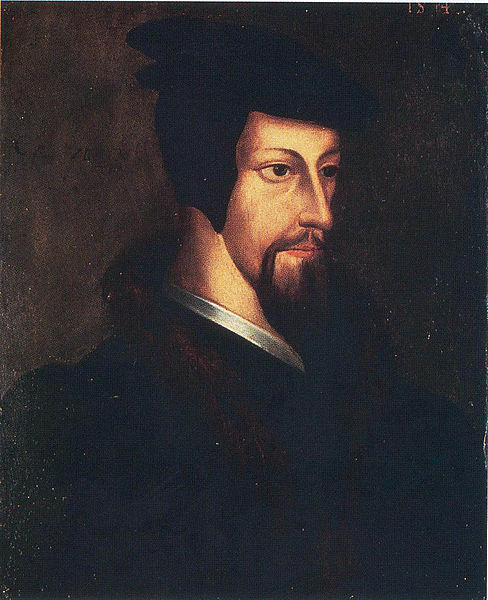 Rulers in the HRE may now adopt Calvinism as a religion, in addition to Lutheranism & Catholicism.
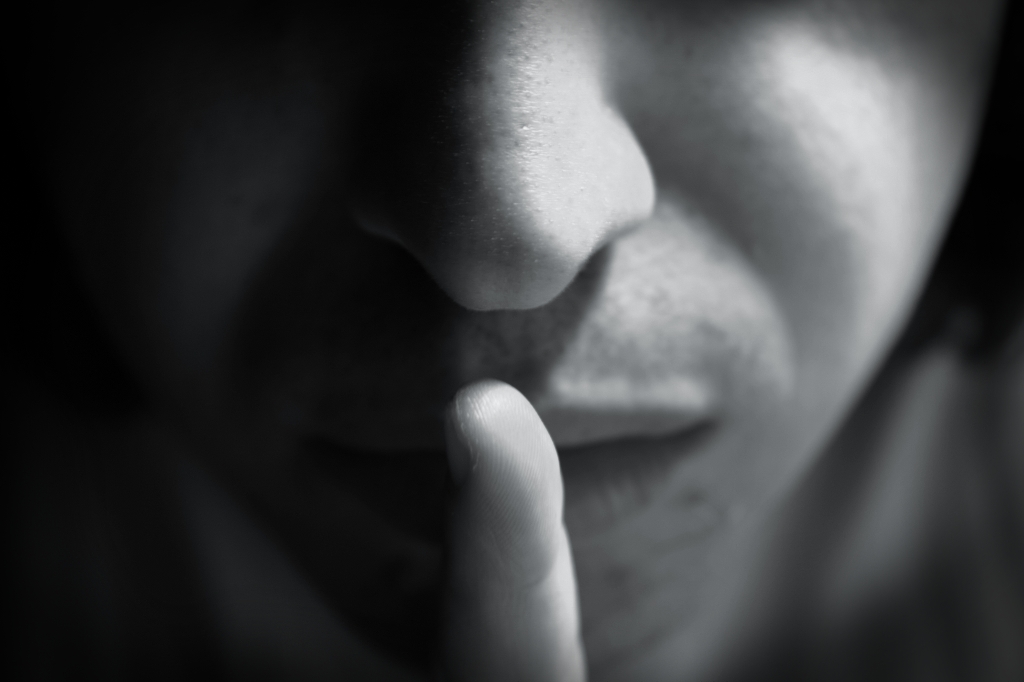 Freedom of PRIVATE Worship
Some rights reserved by Cristian V.
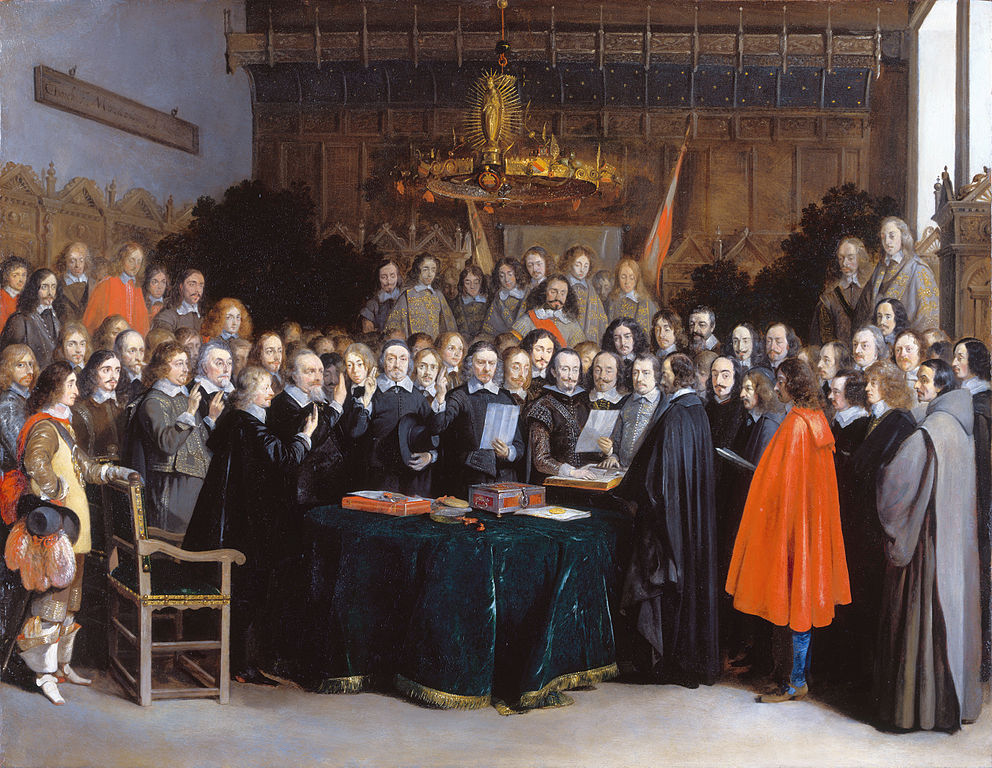 Basically, let’s not kill each other over religion anymore.
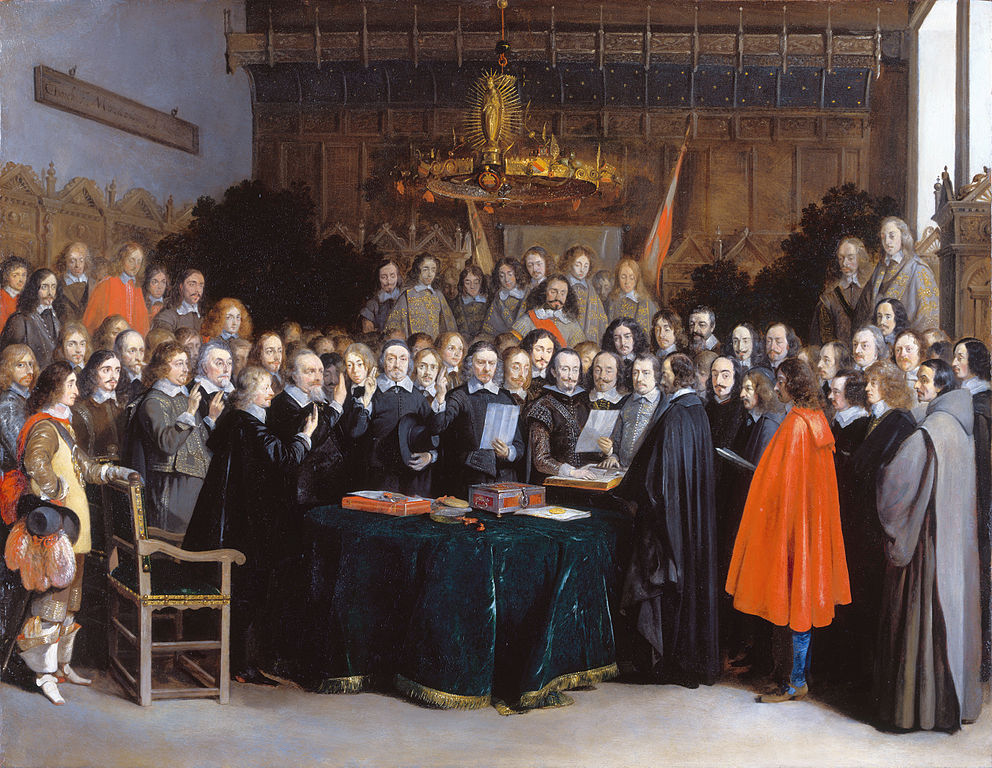 Yeah… What he said.
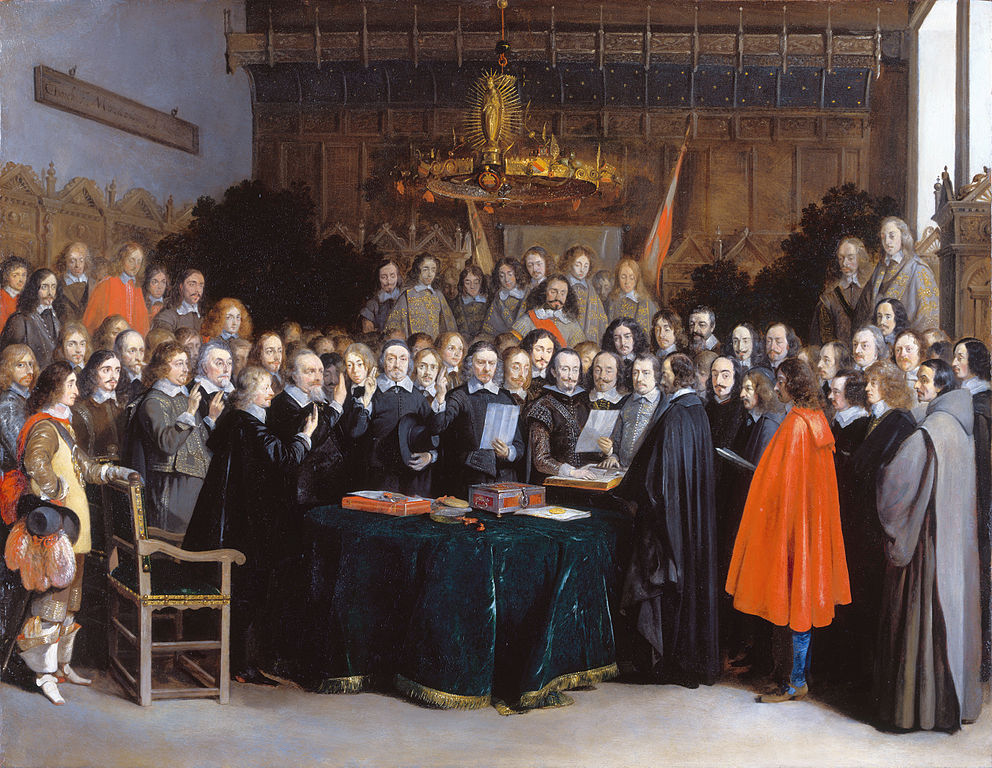 The last major religious war in Europe
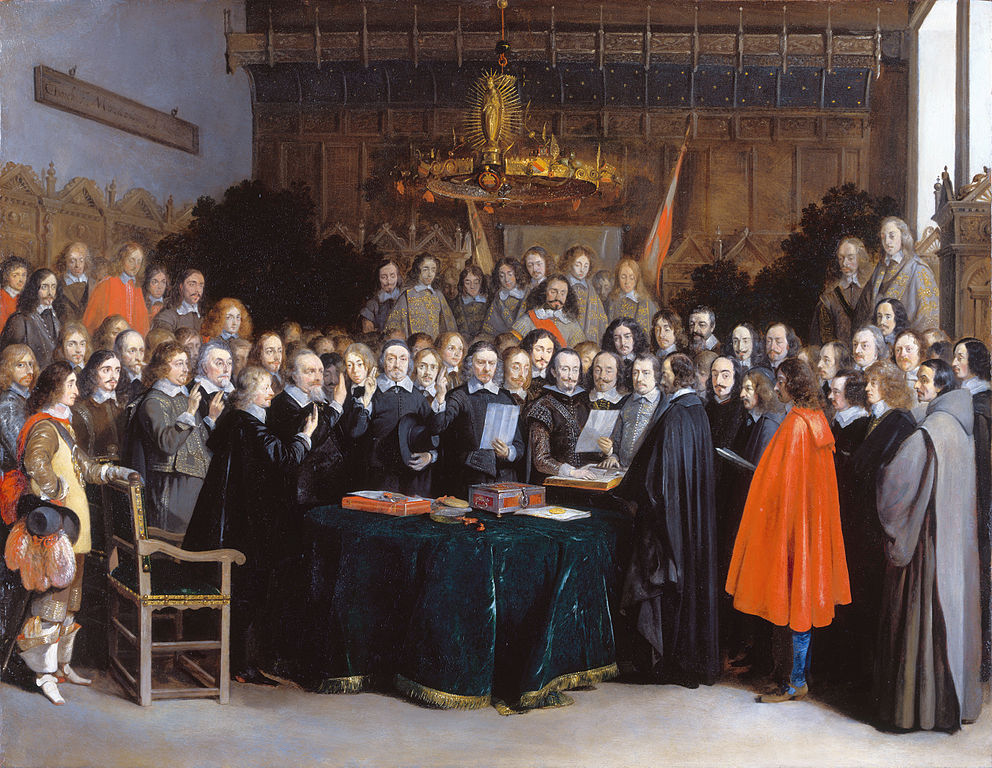 END OF VIOLENCE ACCOMPANYING THE REFORMATION